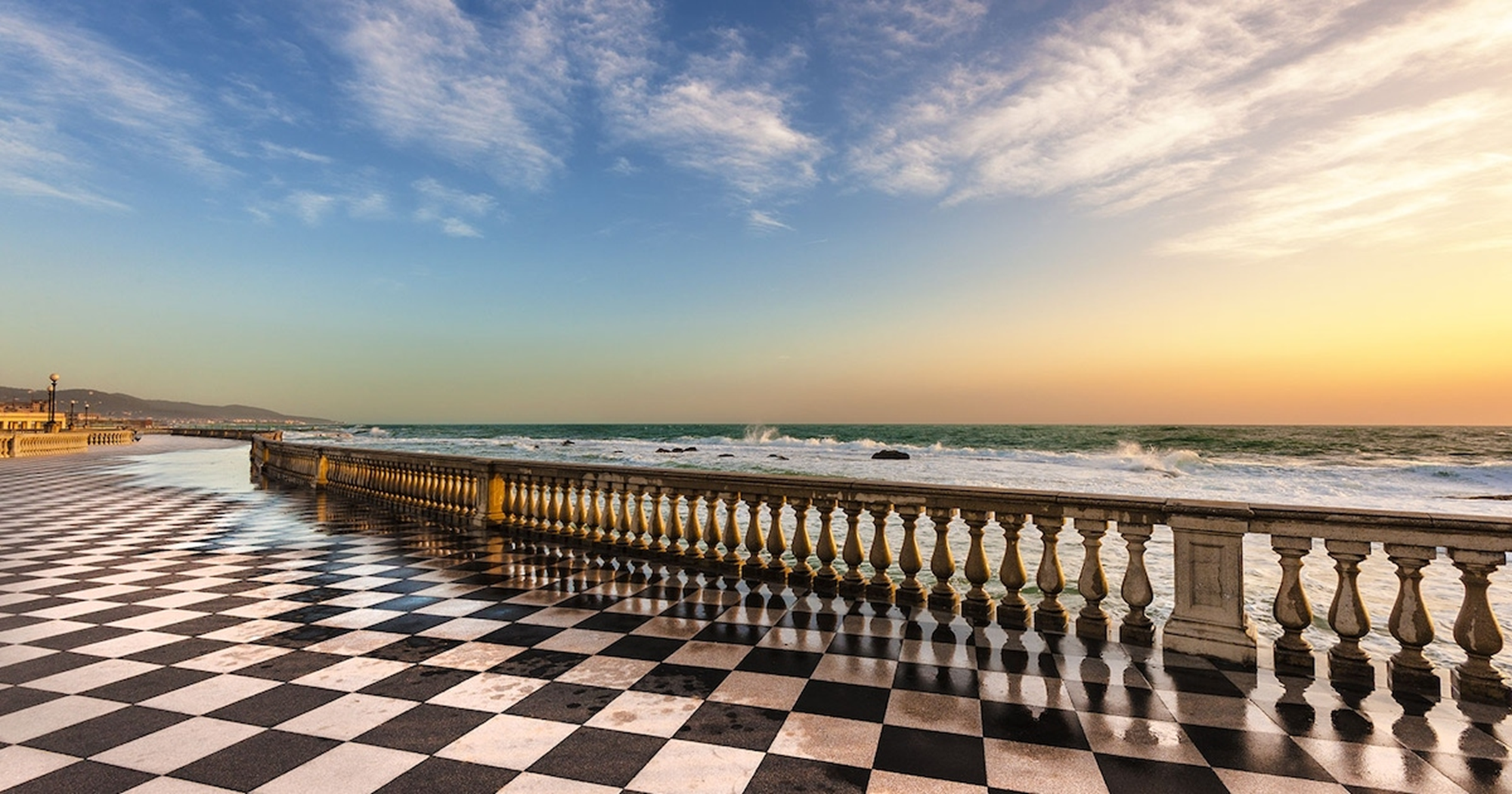 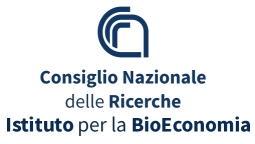 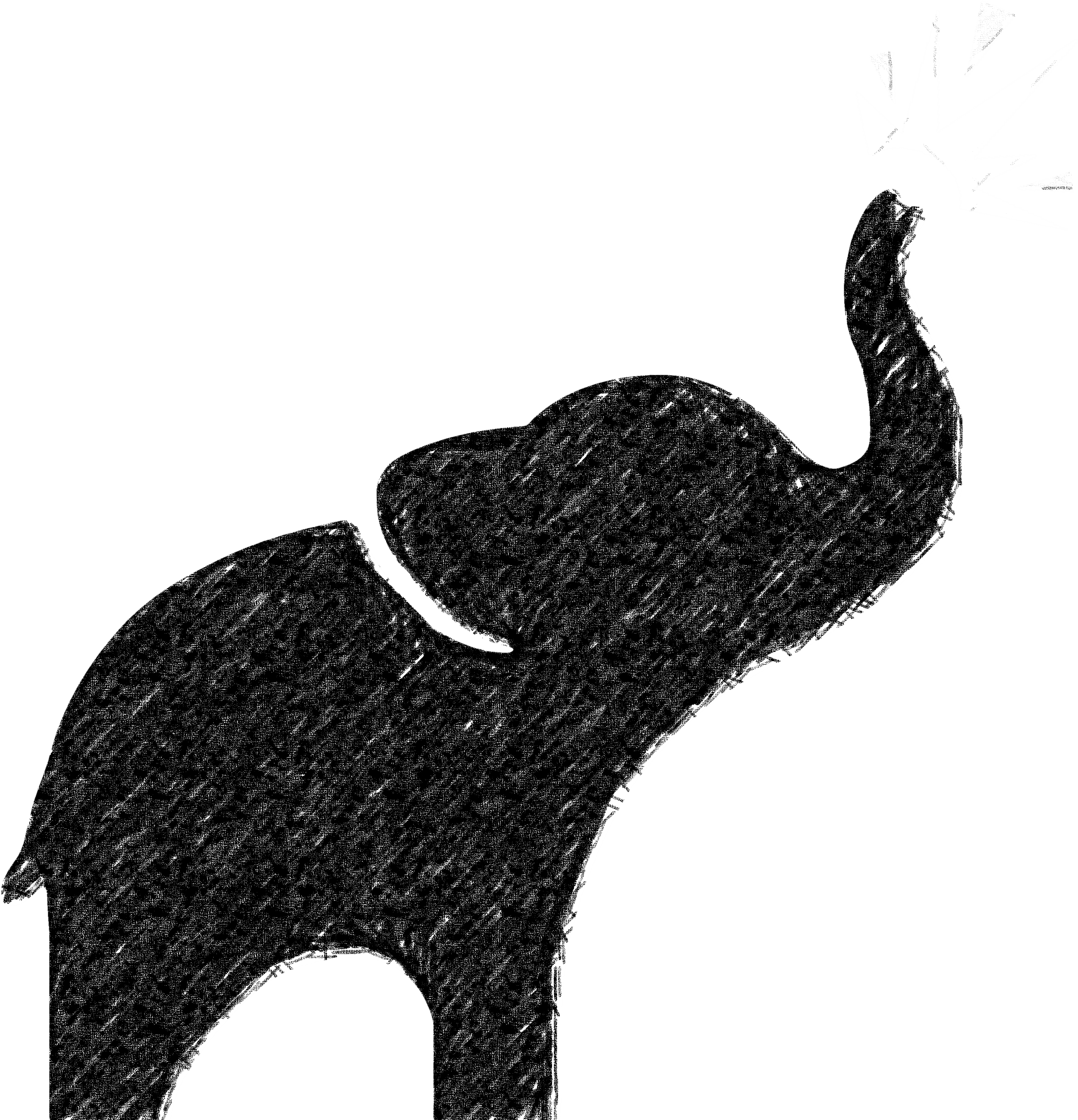 TuttIBElli a Catania
10-11 Aprile 2024   Livorno
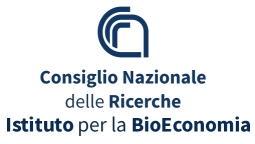 TuttIBElli a Catania
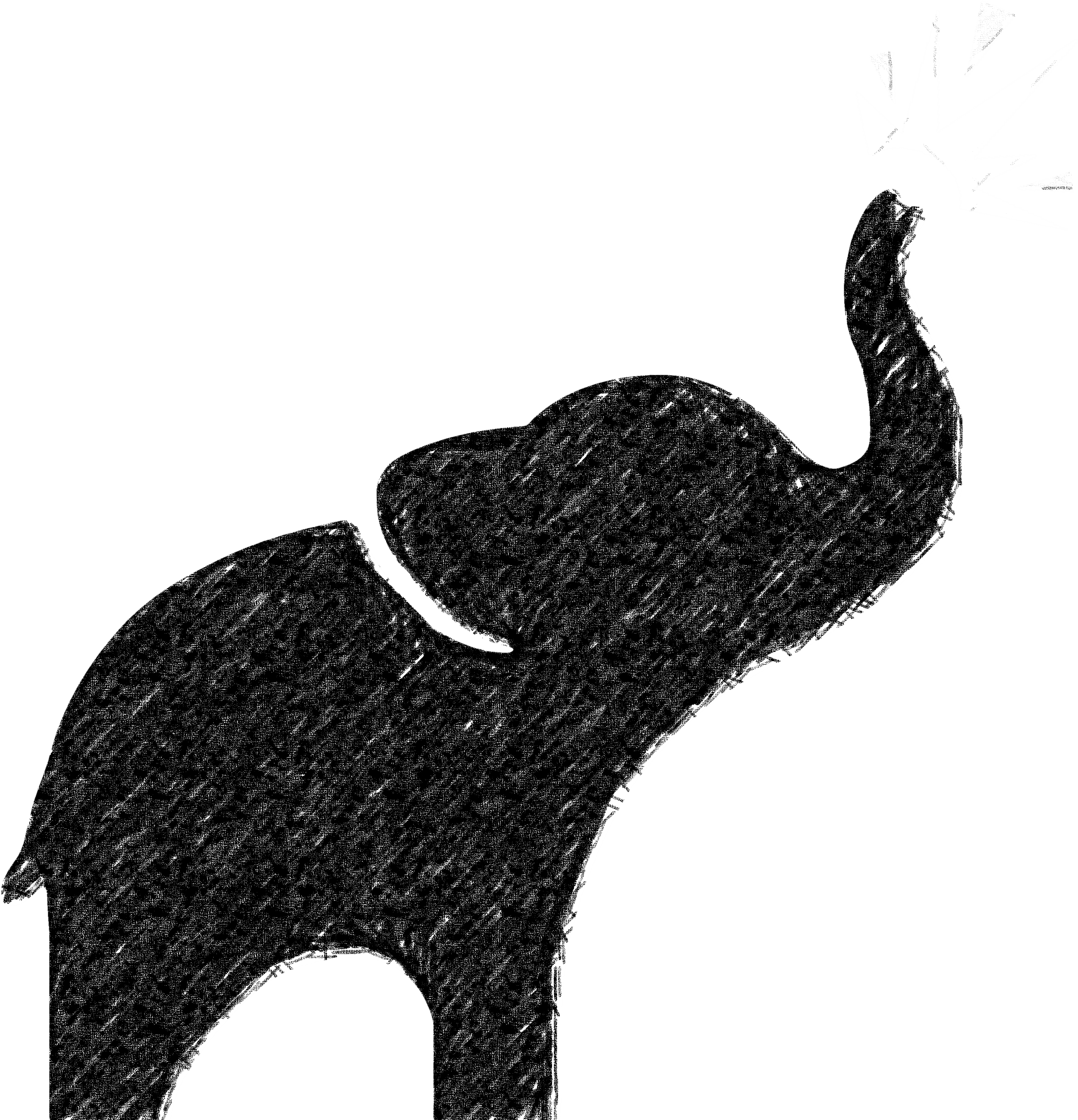 10-11 Aprile 2024   Livorno
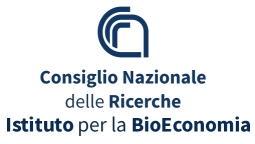 TuttIBElli a Catania
Lo Staff
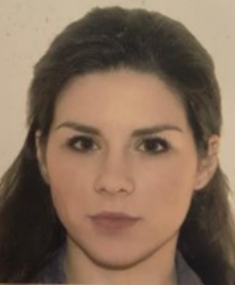 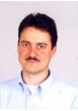 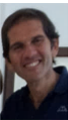 Ezio Riggi
Responsabile UOS Catania
Primo Ricercatore
Valeria Cafaro
Assegnista
Alfio Fallica 
Funzionario di Amministrazione
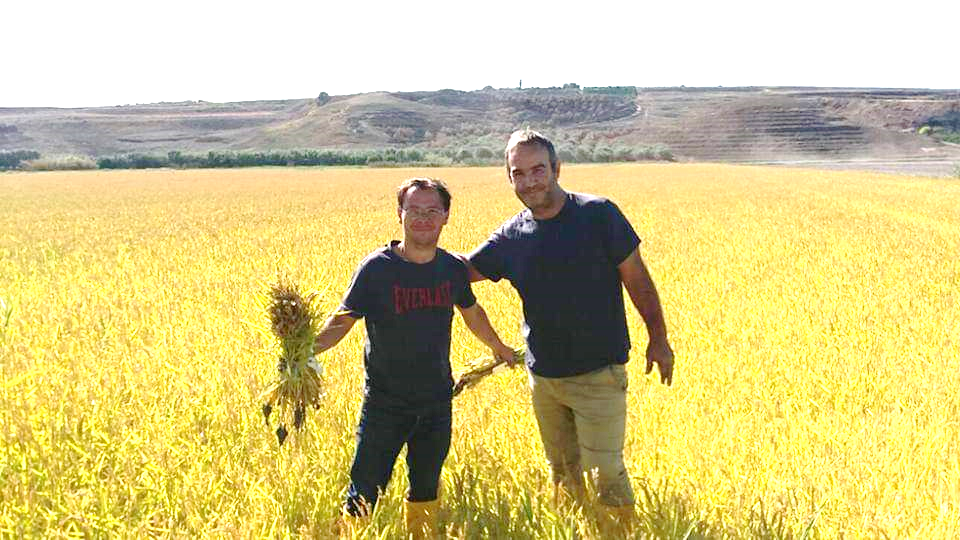 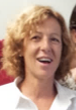 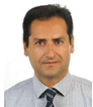 Anita Ierna
Primo Ricercatore
Silvio Calcagno
Assegnista
Antonino Torrisi
Tecnologo
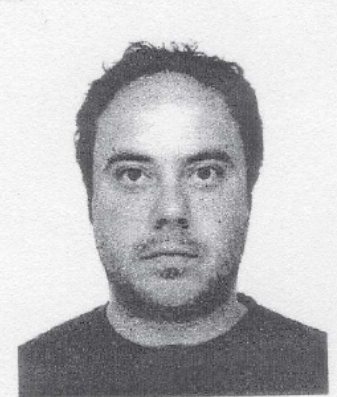 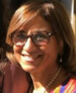 Cristina Patanè
Primo Ricercatore
Alessandro Saita
Assegnista
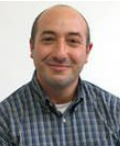 Salvatore La Rosa 
Collaboratore Tecnico E.R
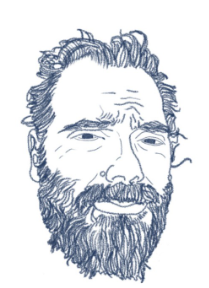 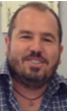 Giovanni Avola
Ricercatore
Calogero Tornambè
Borsista
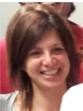 Alessandra Pellegrino 
Collaboratore Tecnico E.R
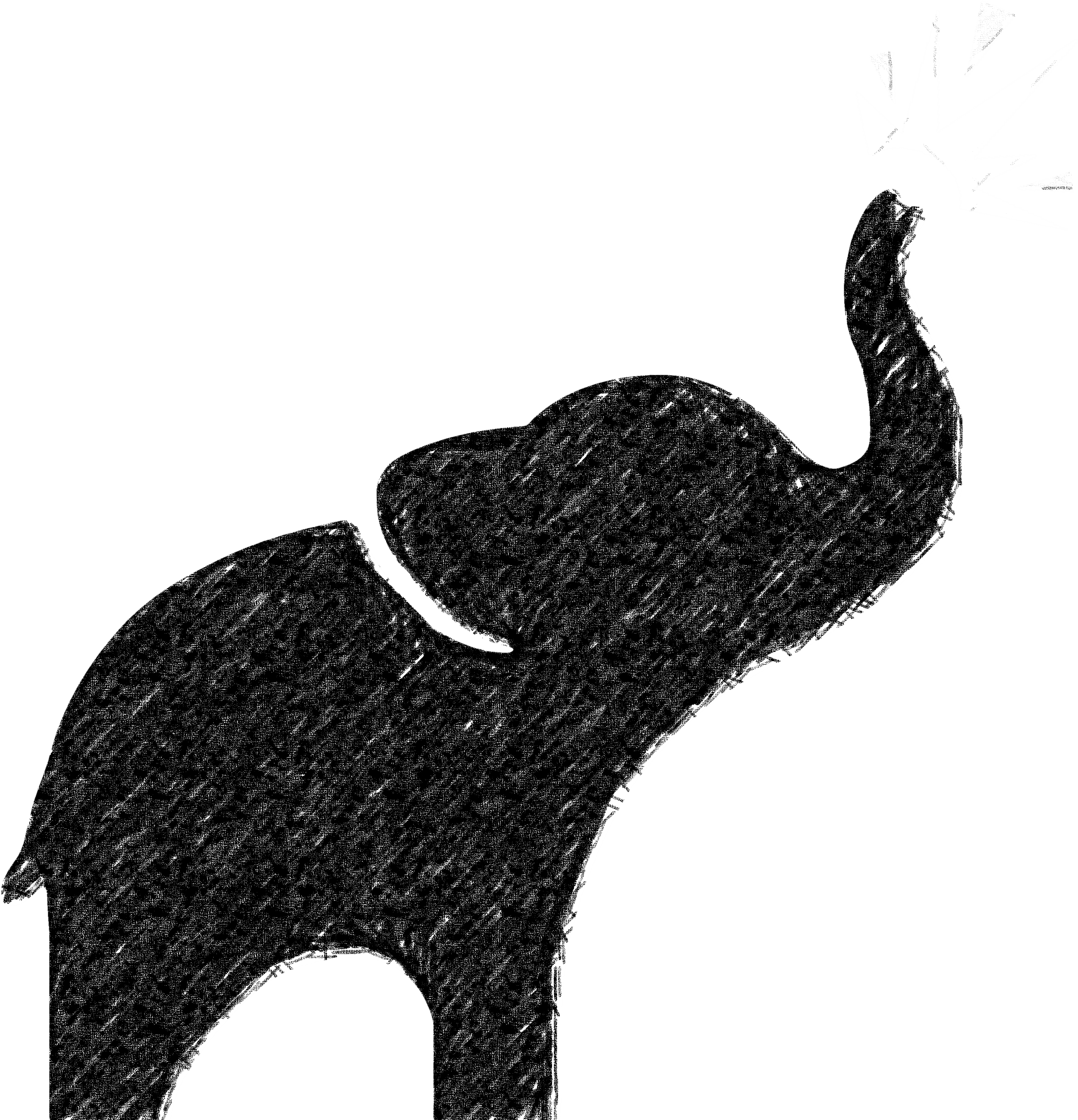 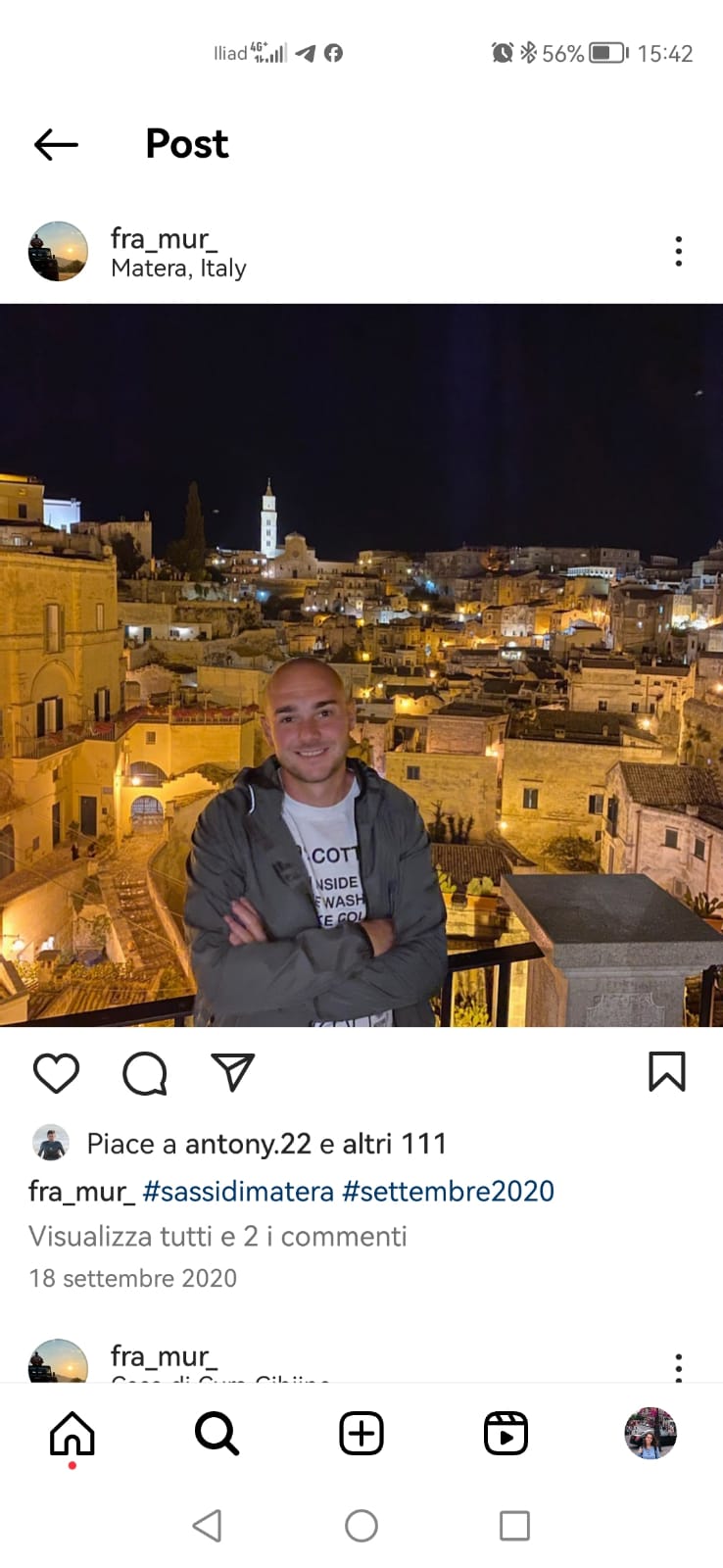 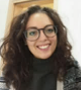 Miriam Distefano
Ricercatore
Francesco Muratore
Borsista
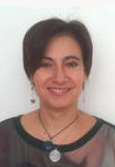 Irene Longo 
Collaboratore Tecnico E.R
10-11 Aprile 2024   Livorno
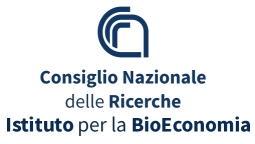 Pubblicazioni
Italian Journal of Agronomy
Journal of Agronomy and Crop Science
Journal of  the Science of Food and Agriculture
LWT
Plants
Remote Sensing
Science Horticulturae
Sensors
Smart Agricultural Technology  
World Patent Information
Acta Horticulturae
Agriculture
Agronomy
Annals of Botany
Food Research International 
Horticulture 
Horticulture Plant Journal 
IEEE International Workshop
Industrial Crops and Products
Int Journal of Molecular Sciences
N. prodotti 38	IF totale 151.6	IF medio 4.34
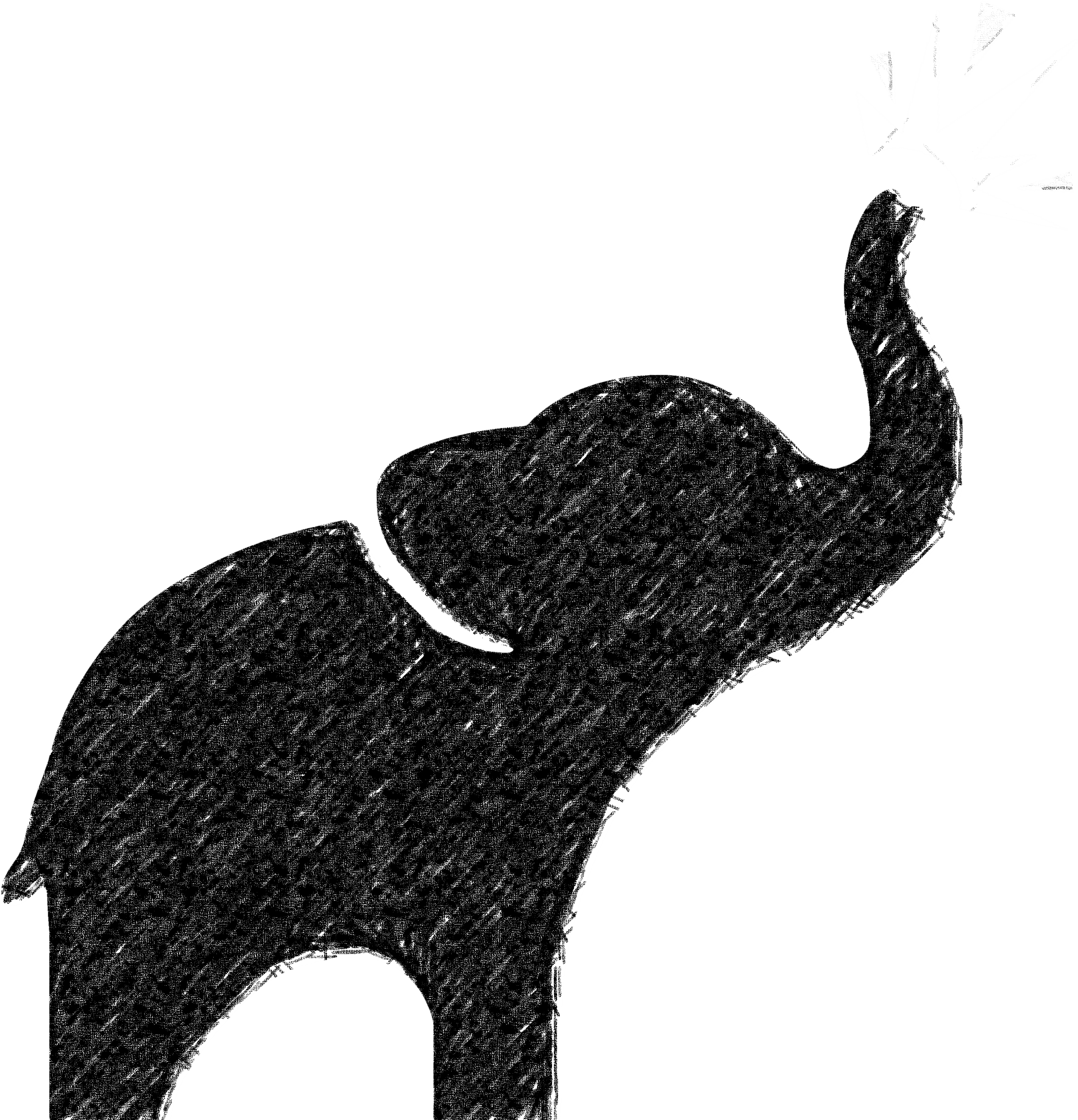 10-11 Aprile 2024   Livorno
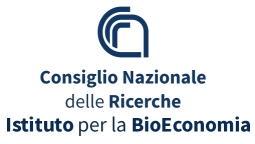 Progetti e numeri
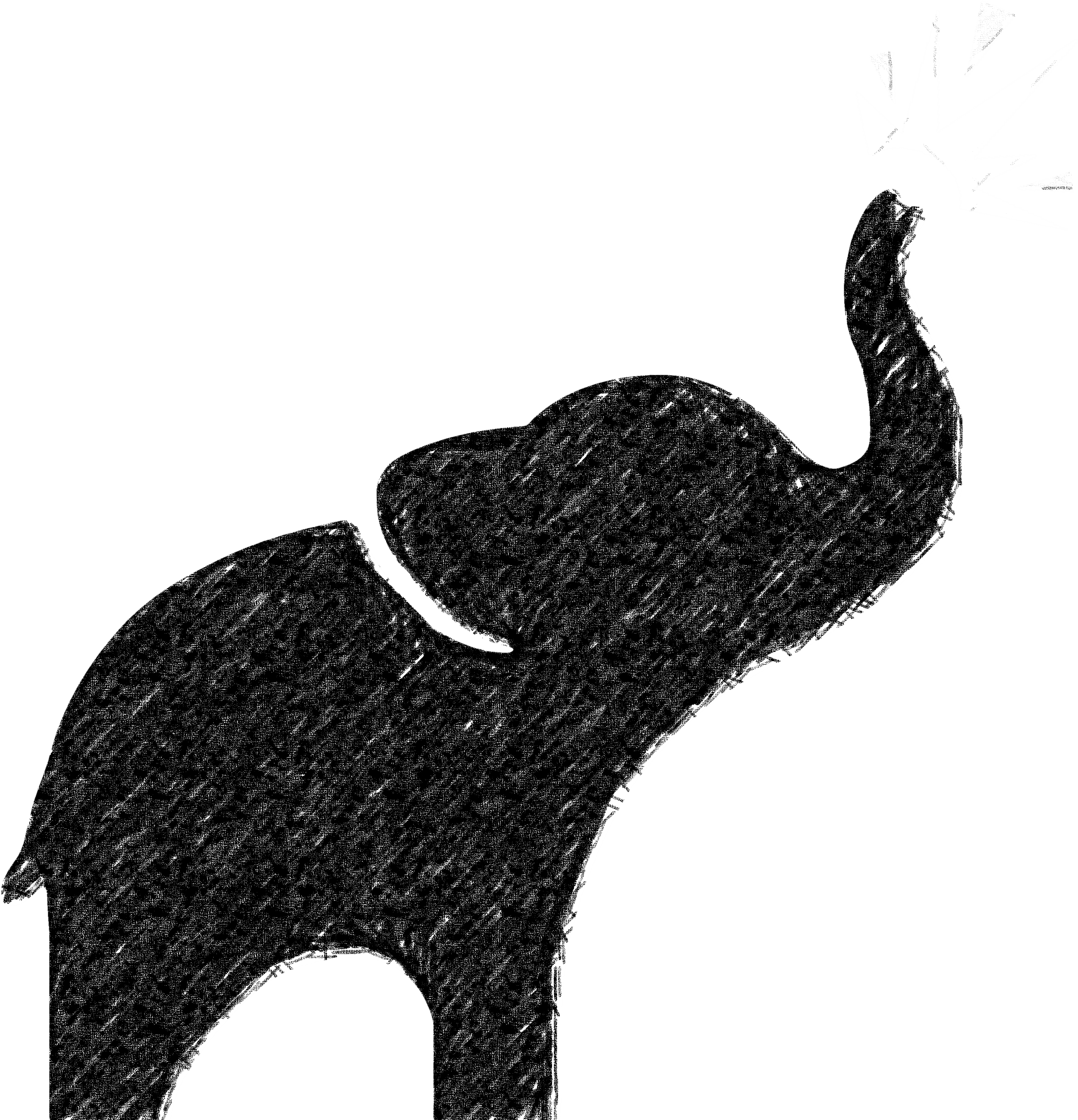 10-11 Aprile 2024   Livorno
Laboratorio Chimico
FOE E-Circolare
Disba - Infrastrutture
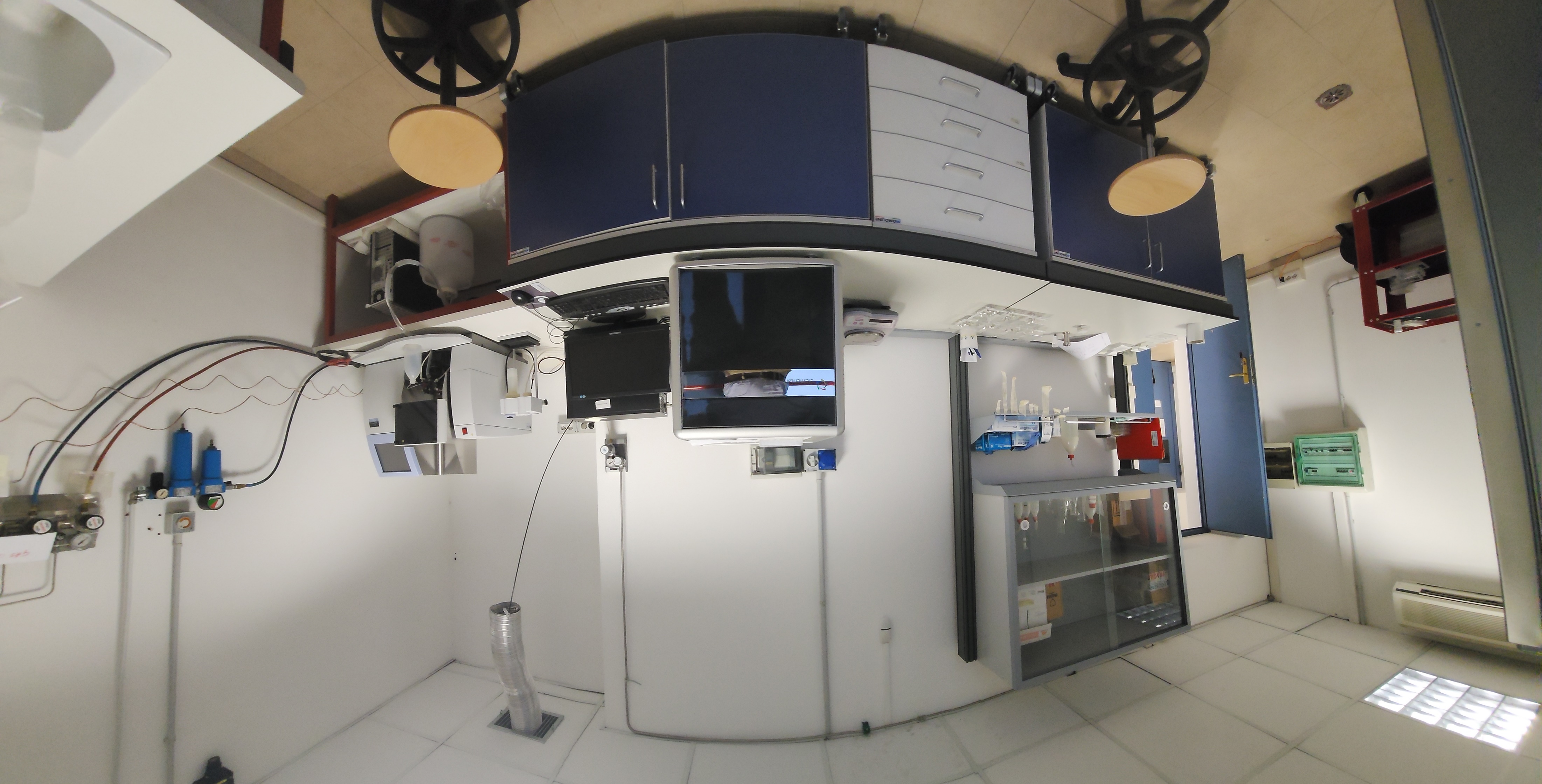 Analisi chimiche e fisiche di prodotti 
FOOD/NO-FOOD 
Terreni 
Ammendanti
Substrati
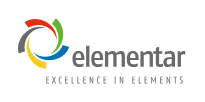 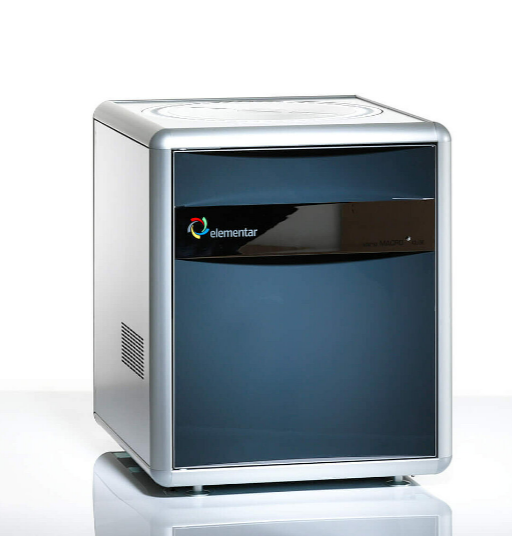 Analizzatore Elementare
Determinazione
C, H, N, O, S, TIC, TOC
Pro
Durata analisi, Rifiuti Ridotti,  Accuratezza risultato
con Sesto?
Benedetto ci sei?
Digestione acida/Estrazione Microonde
Determinazione
Contenuto in Olio, Elementi minerali, Sostanze volatili
Pro
Ridotta quantità di campione, Accuratezza, Controllo singolo campione
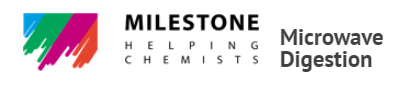 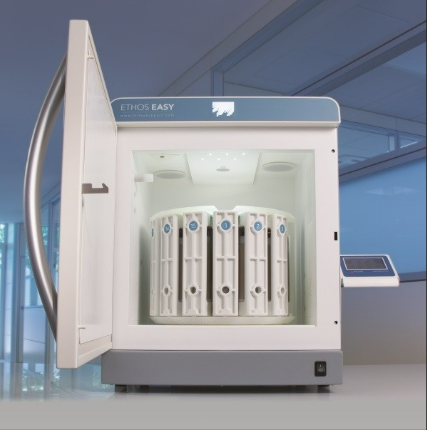 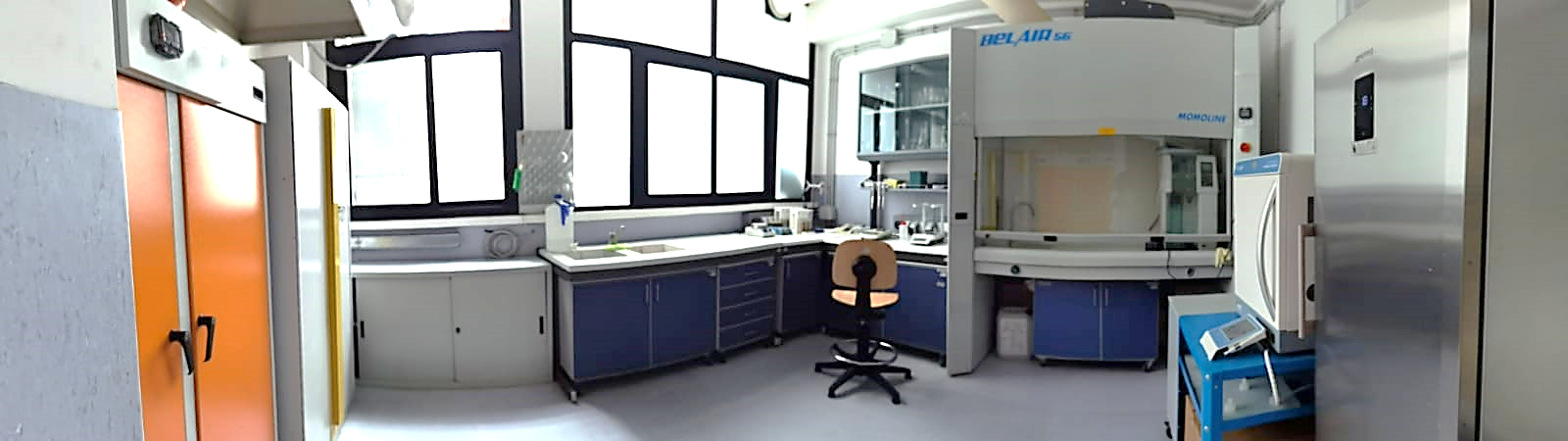 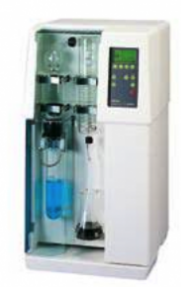 Mineralizzatore e Distillatore per analisi KJELDAHL
Azoto organico	 Ammoniaca (NH3)	 Ammonio (NH4+)
Muffola a Microonde
Determinazioni
Ceneri    Pretrattamento per Anioni e Cationi	
Pro 
Durata Analisi, Ridotti consumi energetici
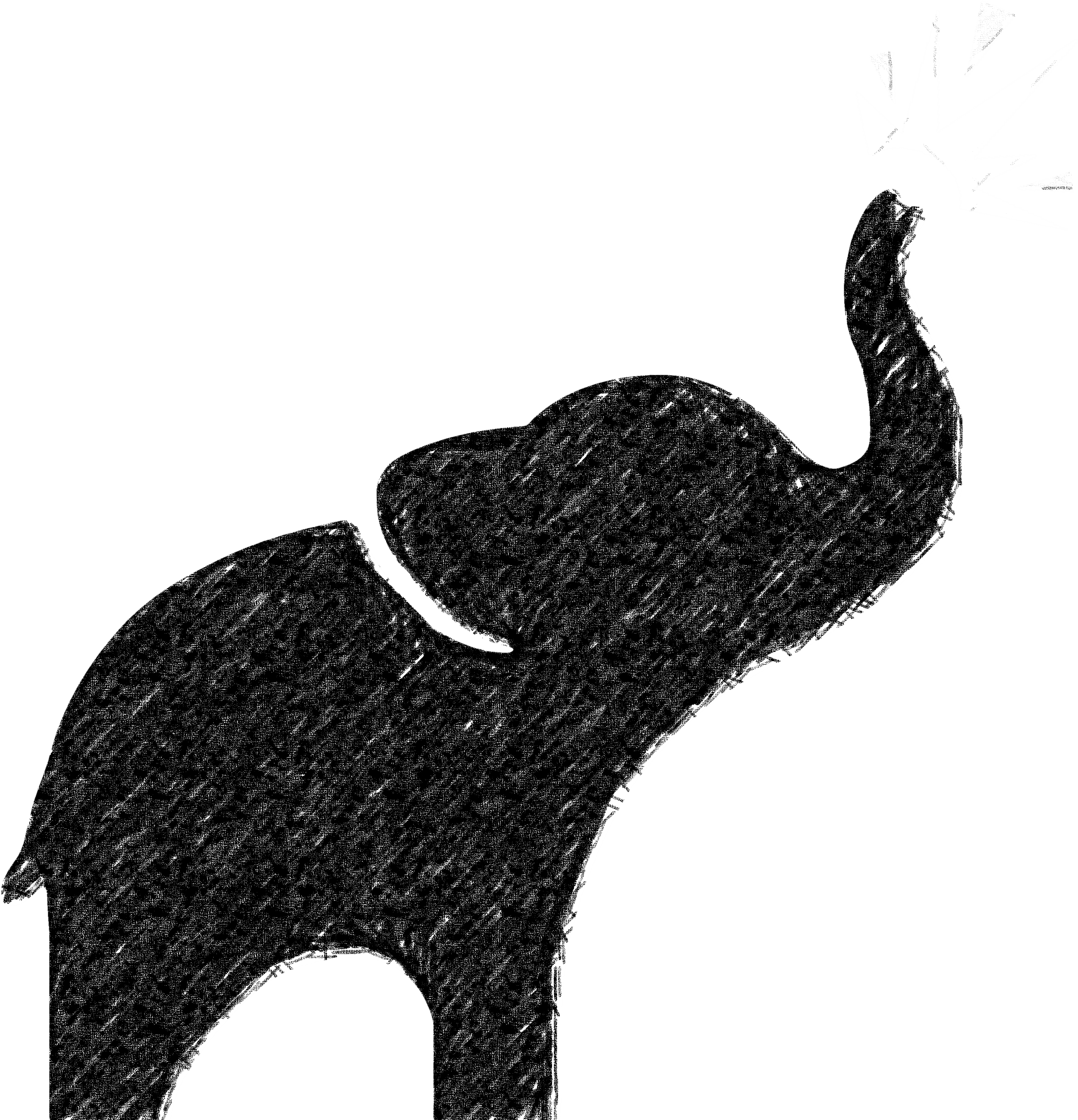 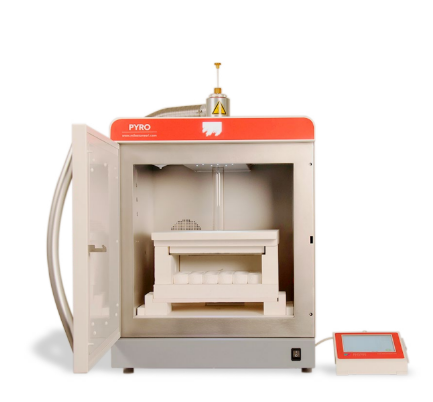 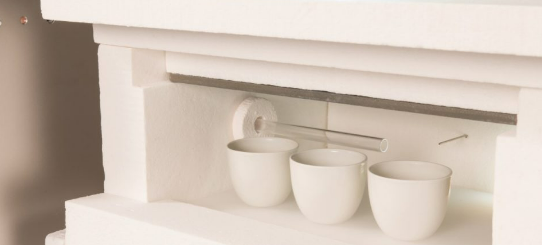 10-11 Aprile 2024   Livorno
Laboratorio terreni
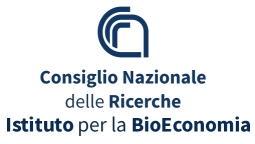 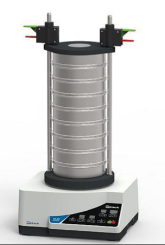 Analisi fisiche di suoli e substrati
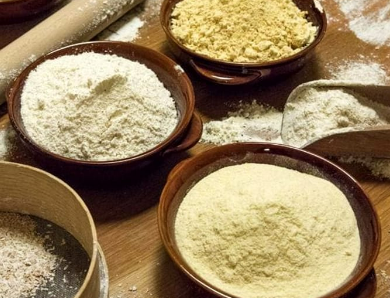 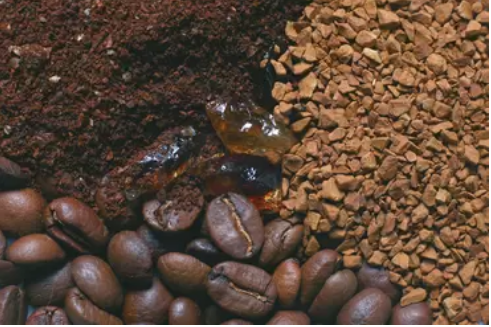 Vibrosetacciatore​
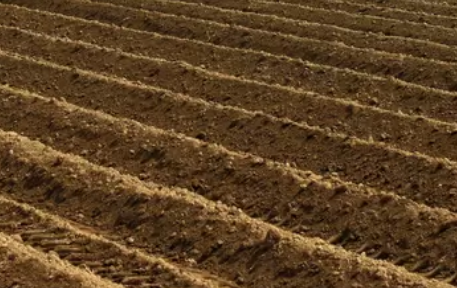 Determinazione:​
Analisi granulometrica terreni e substrati
Piastre di Richards​
​
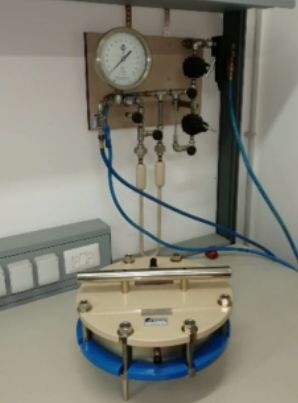 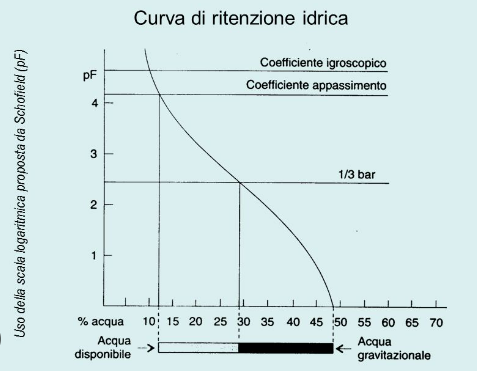 Determinazione:​
Curva di ritenzione idrica dei suoli, caratteristiche idrologiche dei terreni
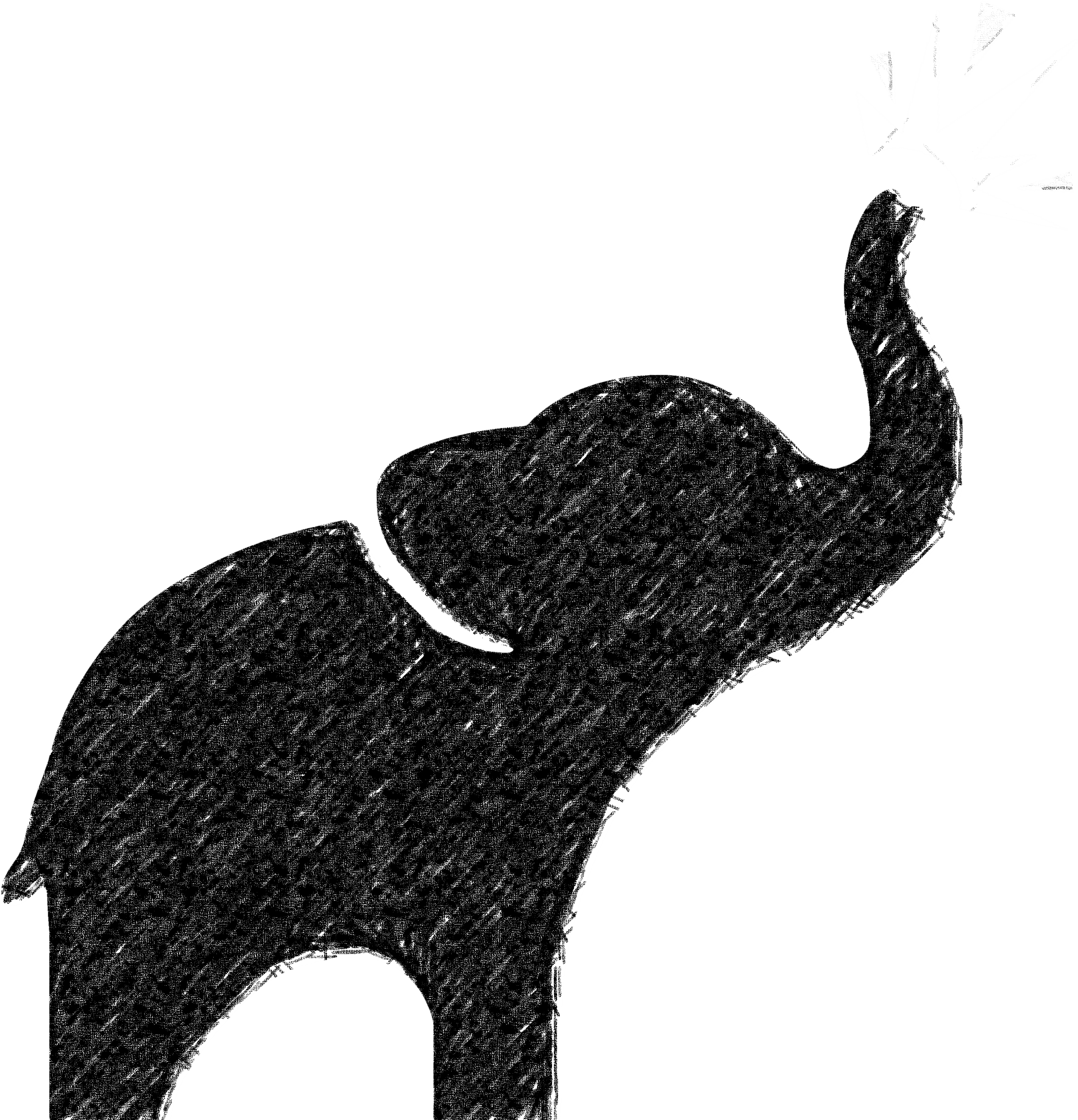 10-11 Aprile 2024   Livorno
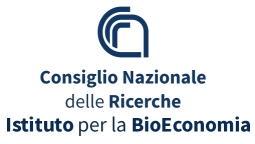 Laboratorio preparazioni campioni
Analisi chimiche e fisiche di prodotti
FOOD/NO-FOOD 
Terreni 
Ammendanti
Substrati
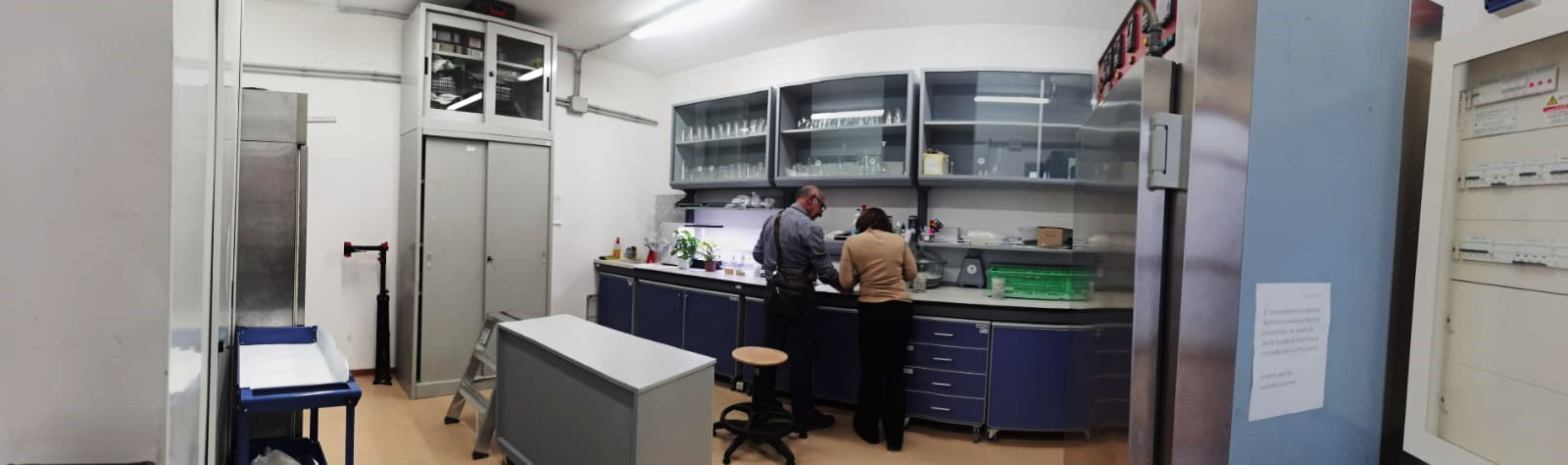 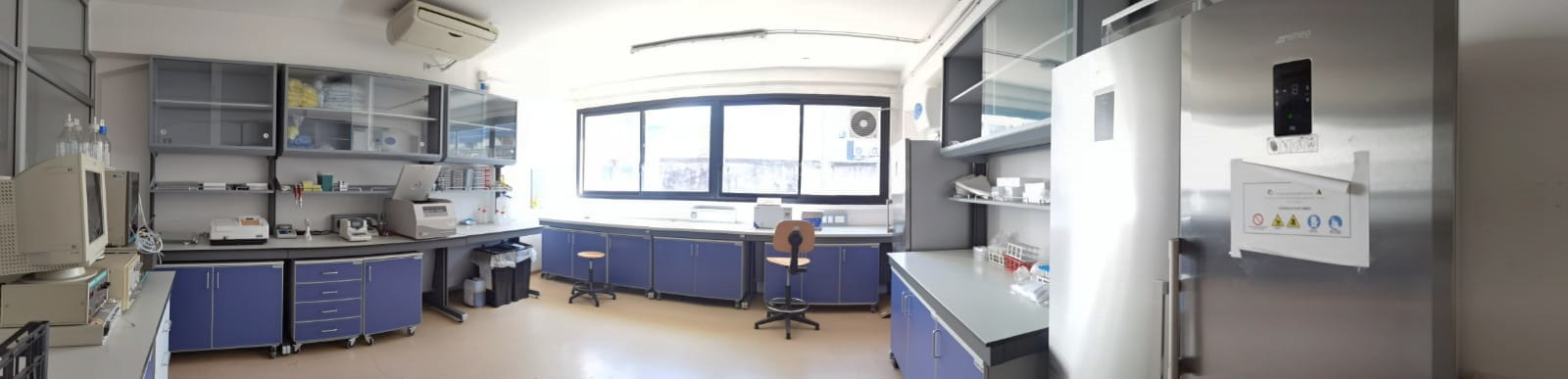 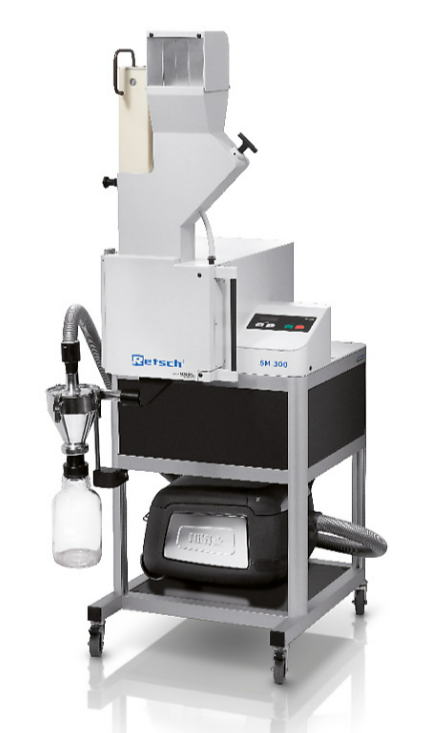 Mulino
Frantumazione a coltelli, Setacci differenziati, Velocità variabile
Pro
Elevata capacità di lavoro, Facile Pulizia
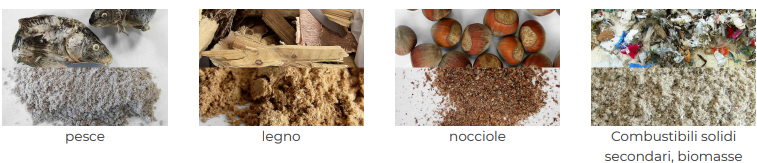 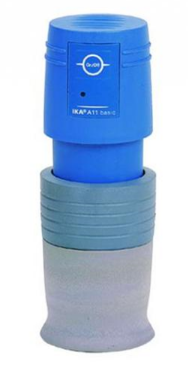 Mulino Analitico
Macinazione ad impatto per triturare materiale fragile
Macinazione ad impatto per triturare materiale fibroso
Pro
Possibilità di accoppiarlo a ghiacchio secco e Azoto liquido
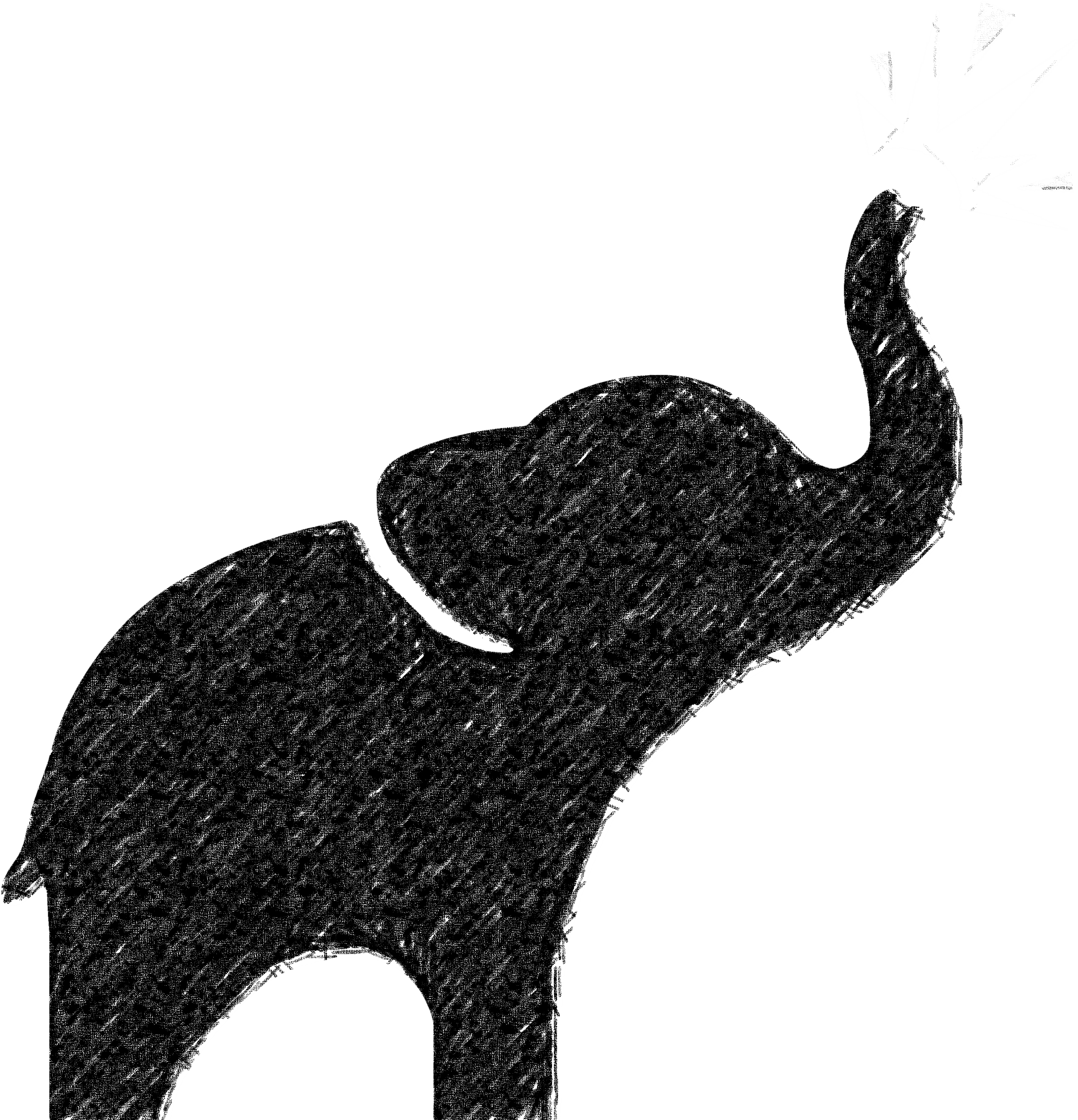 10-11 Aprile 2024   Livorno
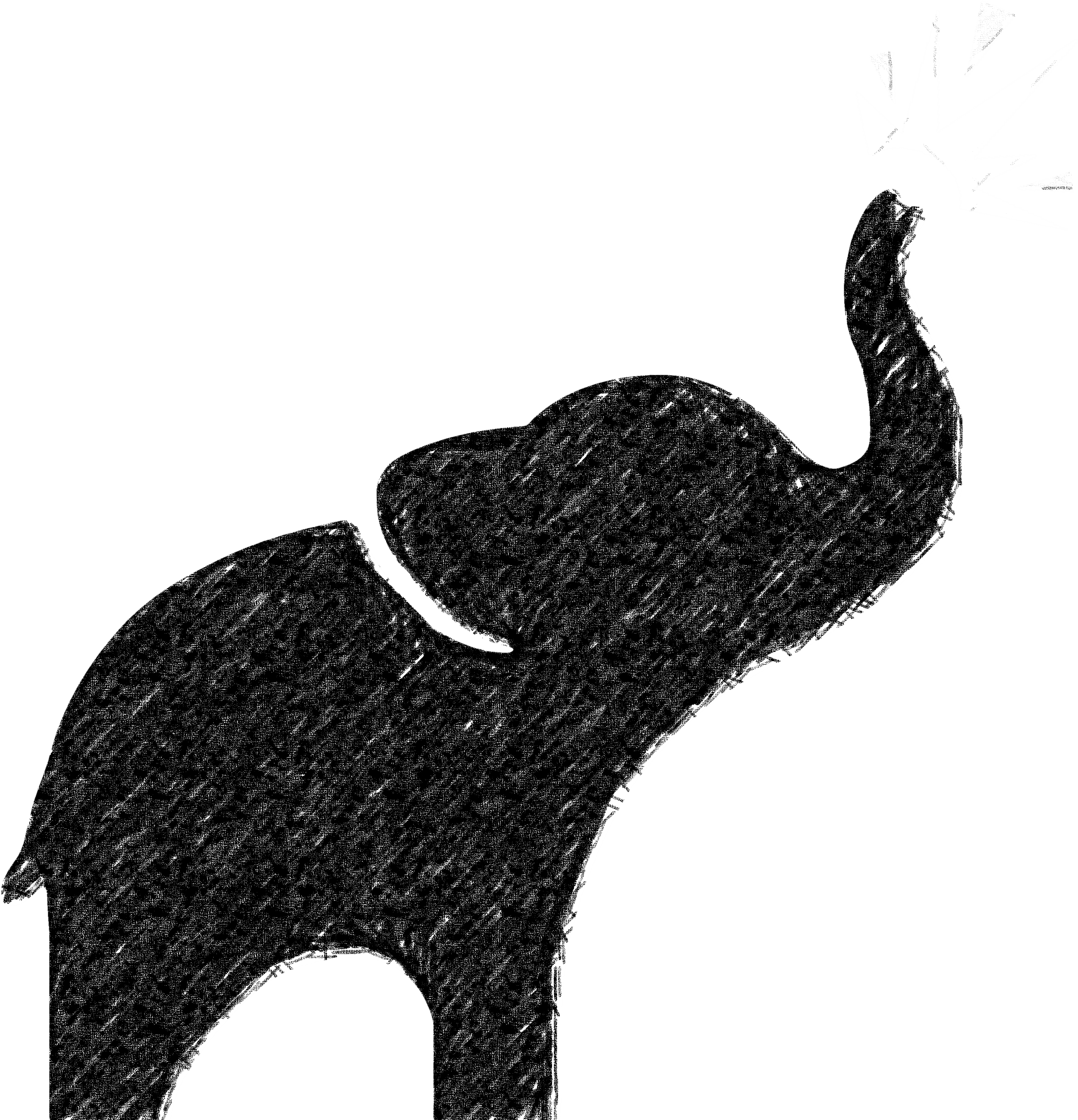 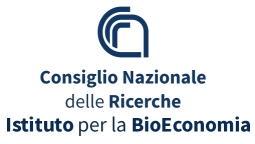 Laboratorio Agricoltura di Precisione
SENSORISTICA DA REMOTO
SENSORISTICA PROSSIMALE
Camera Iperspettrale
Determinazione:
Ricostruzione della firma continua dello spettro elettromagnetico
Analizzatori ad infrarosso
Determinazione:
Misurazione degli scambi gassosi di CO2/H2O
Misurazione della fluorescenza fogliare
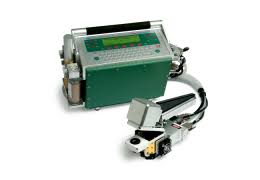 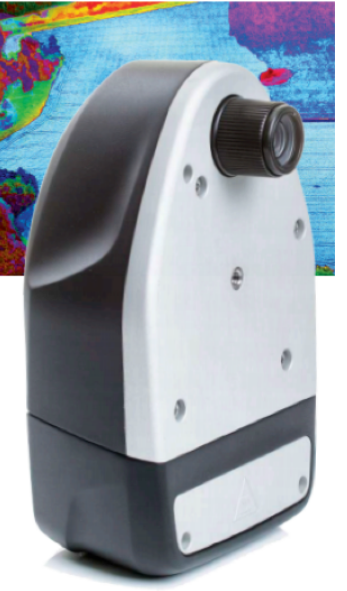 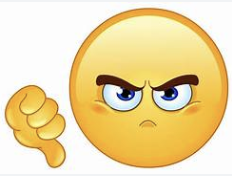 Low cost
con Caproni e Cinghialotti
Analizzatori contenuto di clorofilla
Determinazione:
Misurazione portatile e non distruttiva del contenuto di clorofilla delle foglie
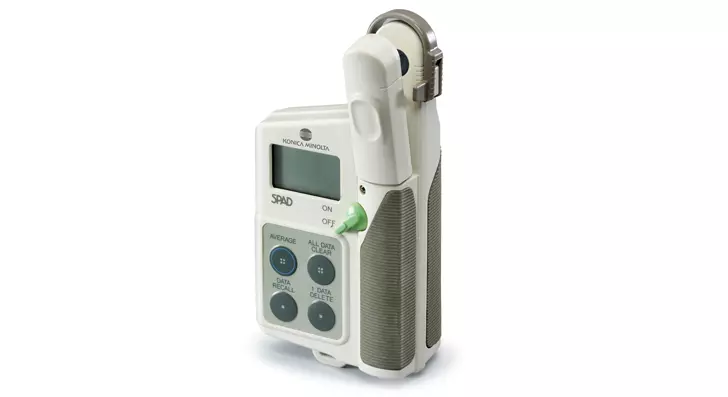 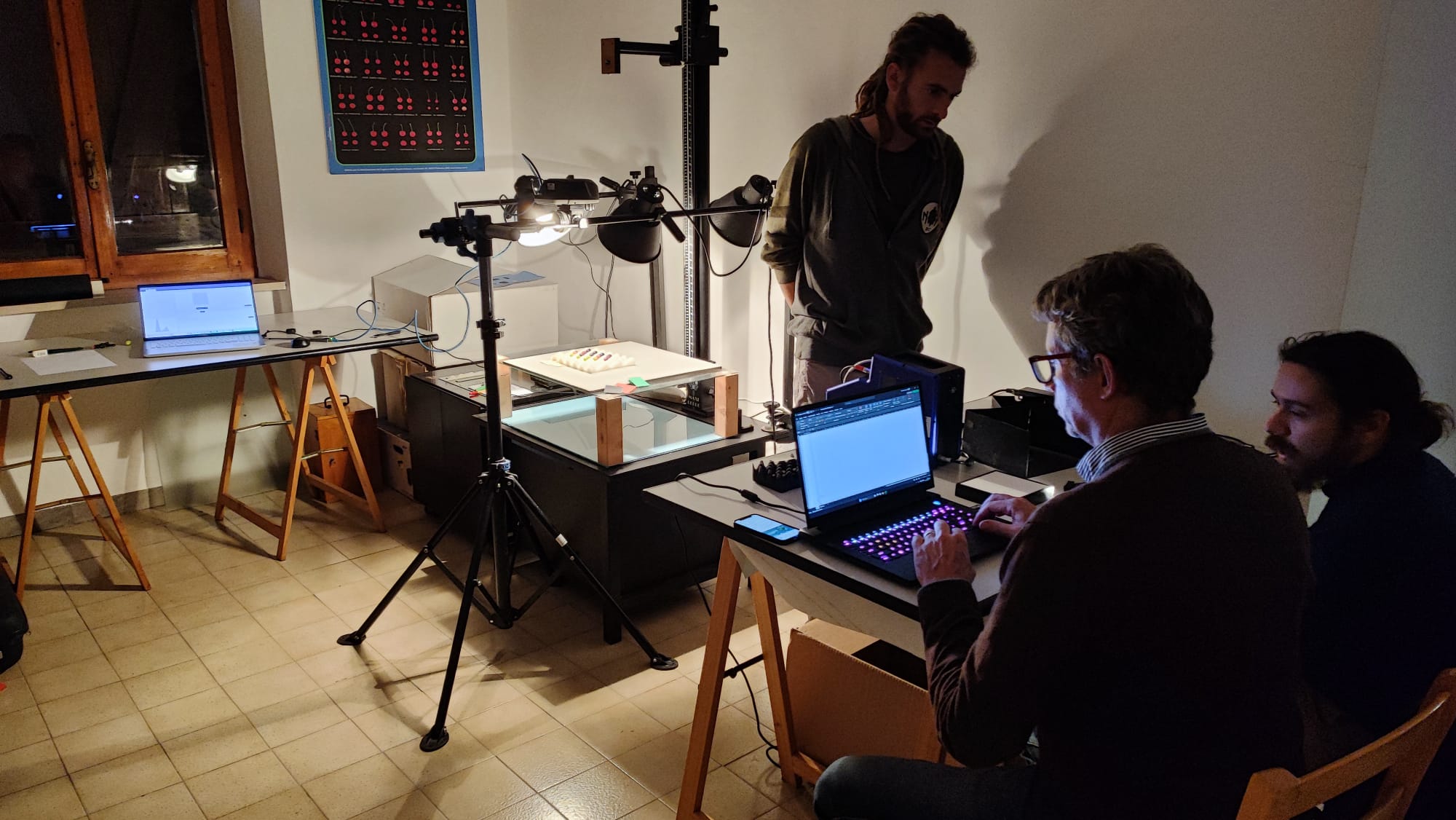 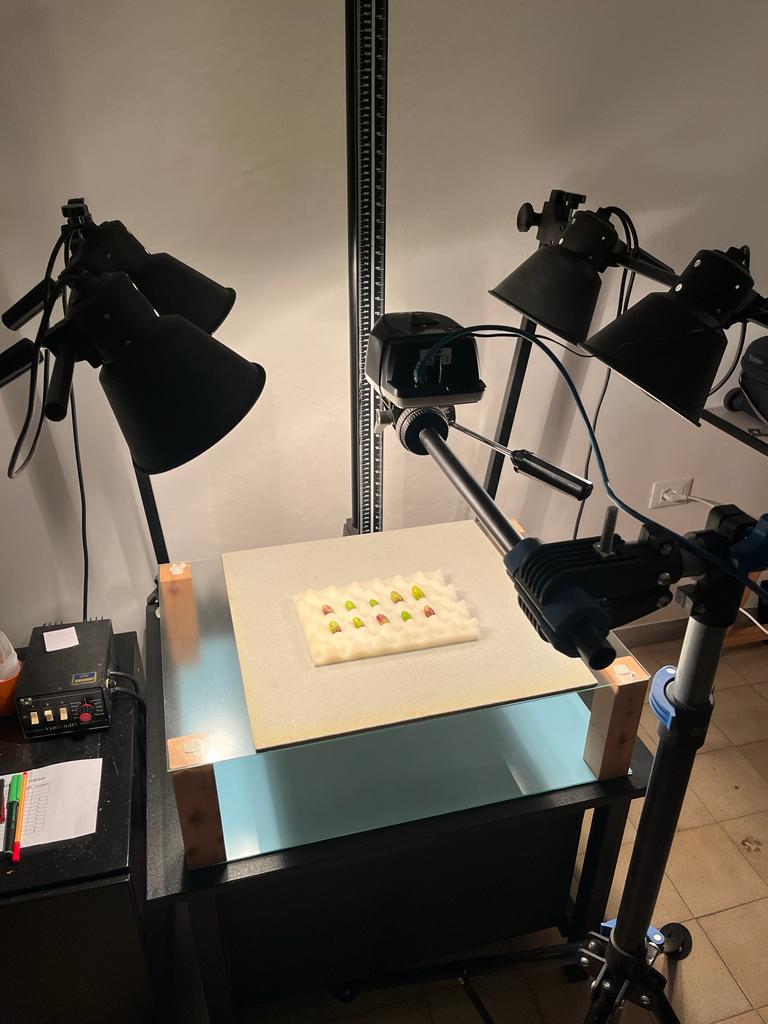 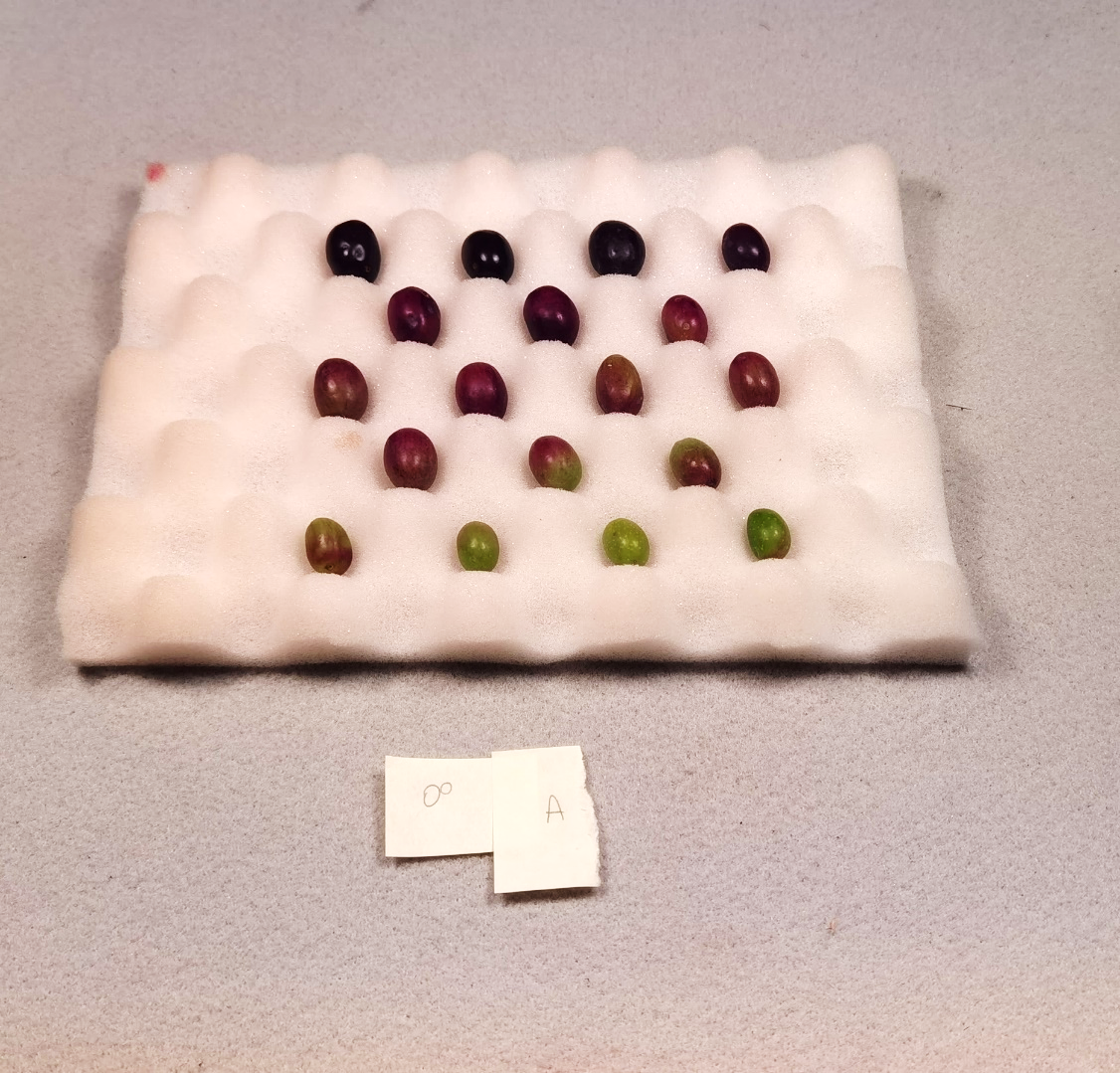 Spettroradiometro
Determinazione:
Analisi spettrale della luce nel campo UV, visibile e vicino infrarosso
Ricevitore GNSS ad alta precisione
Determinazione:
Ricevitore GNSS con precisione centimetrica
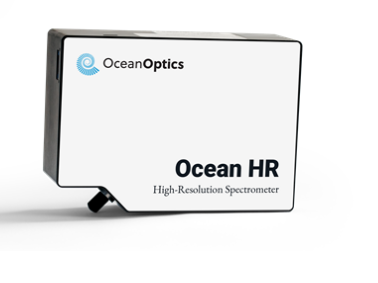 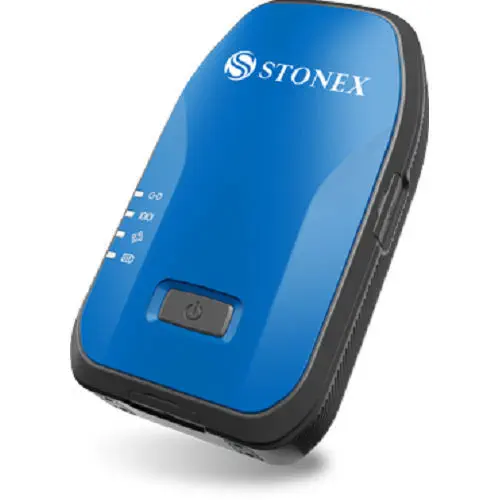 SOFTWARE
Fotogrammetria
Cube-3D Stonex
Agisoft Metashape
con Caproni
10-11 Aprile 2024   Livorno
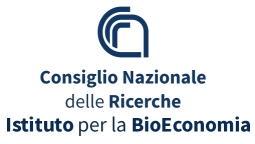 AIRQINO va in campagna
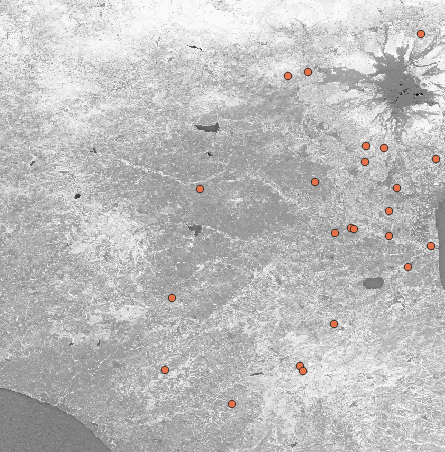 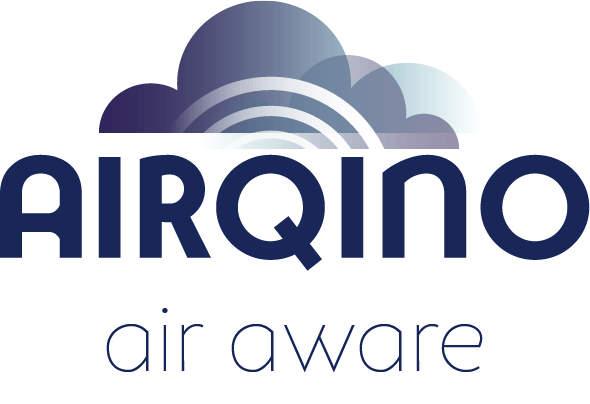 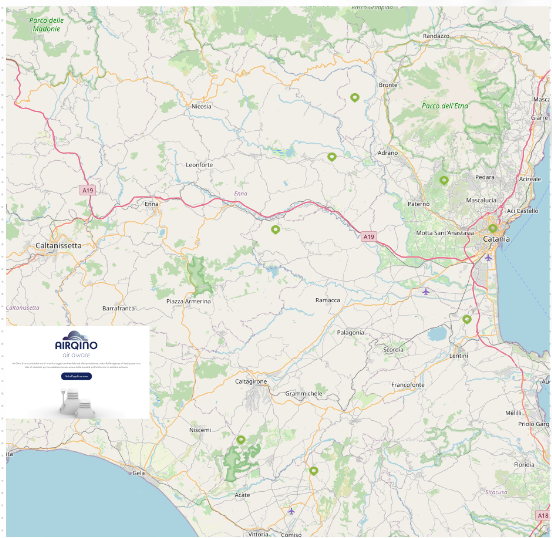 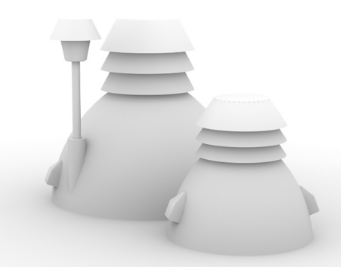 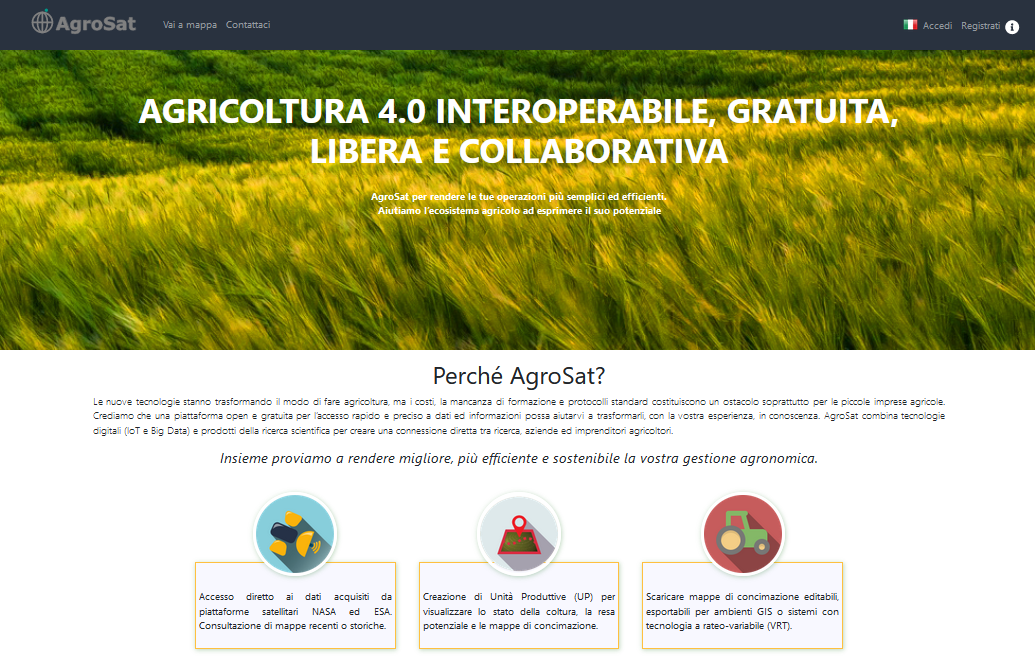 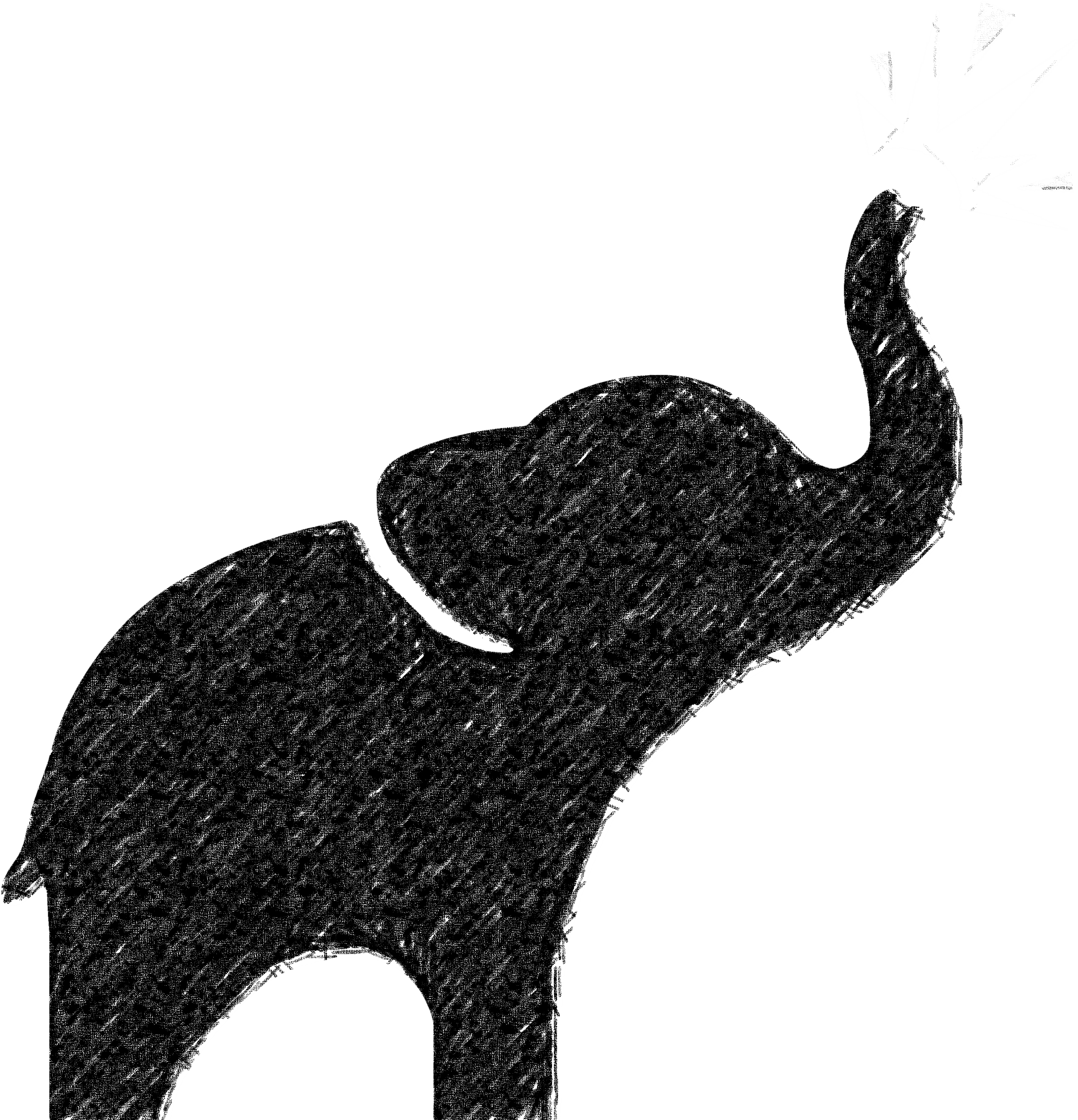 10-11 Aprile 2024   Livorno
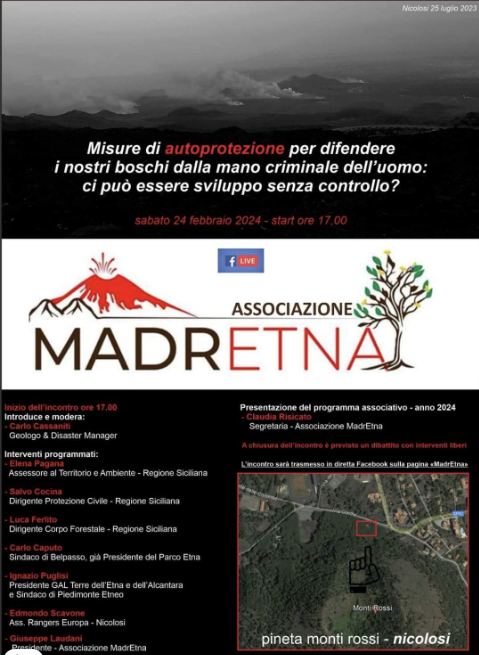 TuttIBElli a Catania
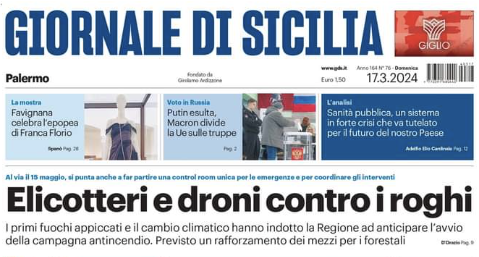 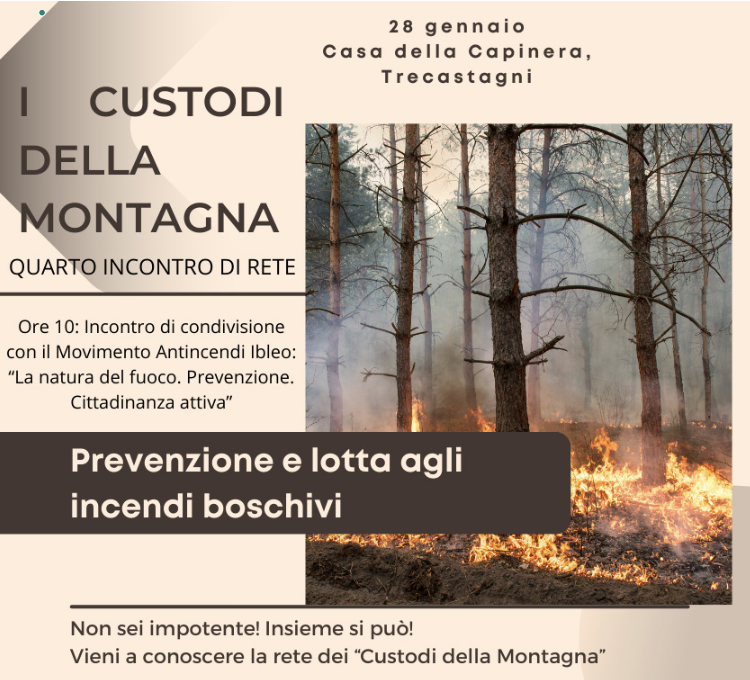 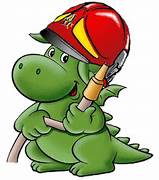 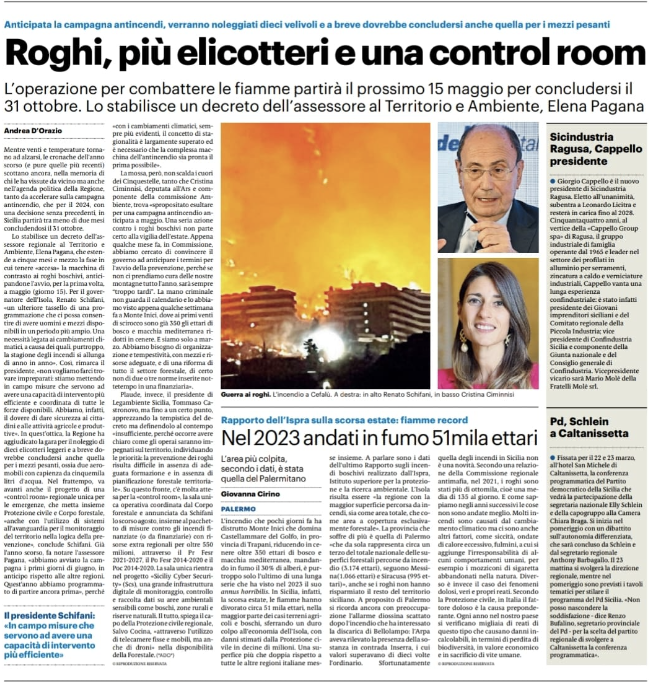 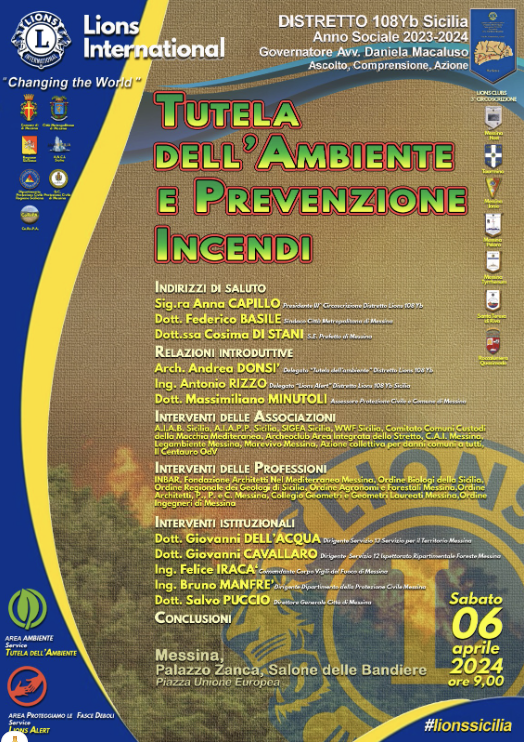 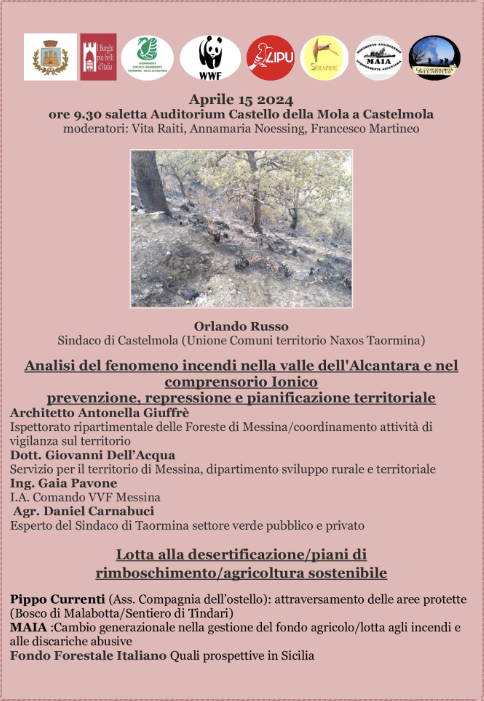 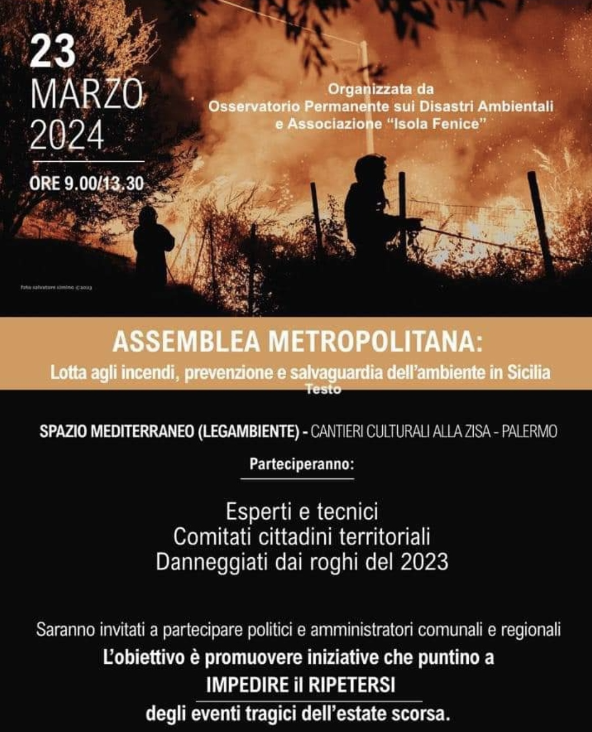 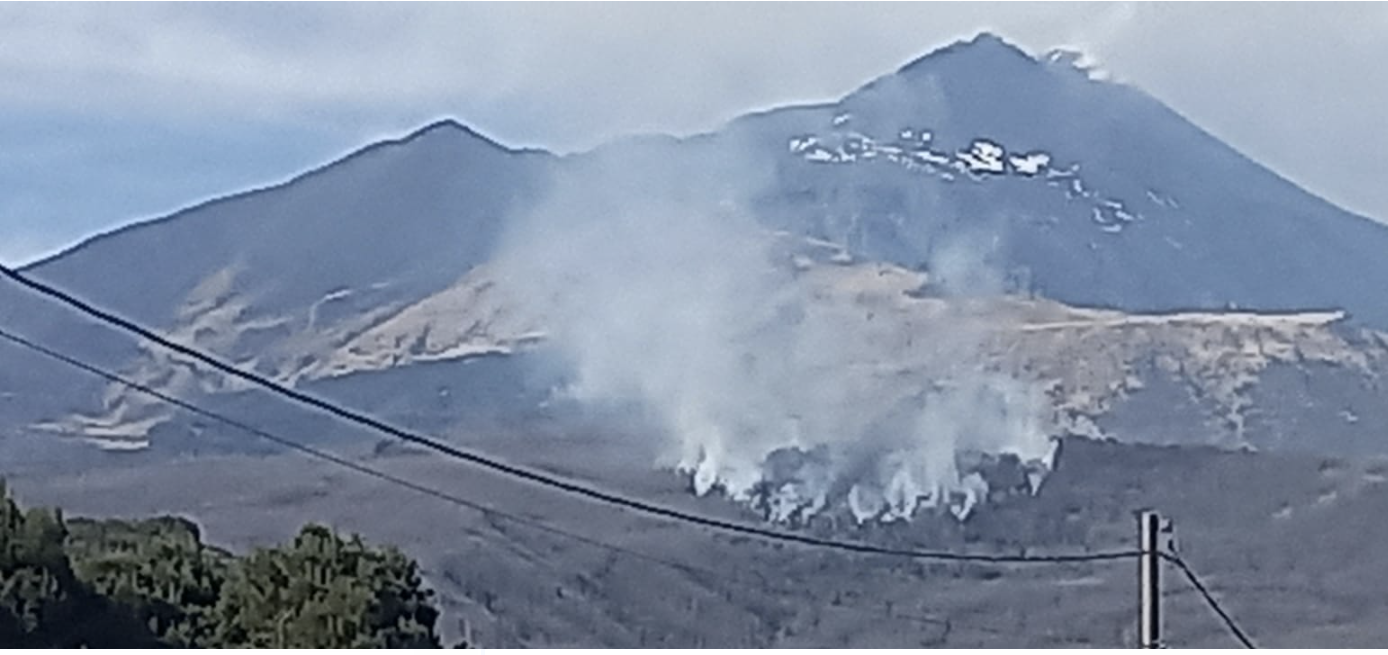 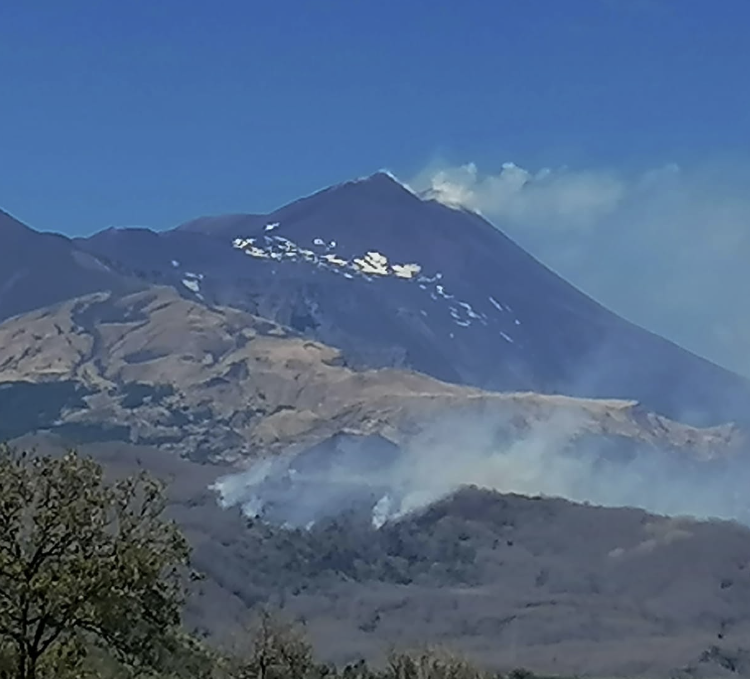 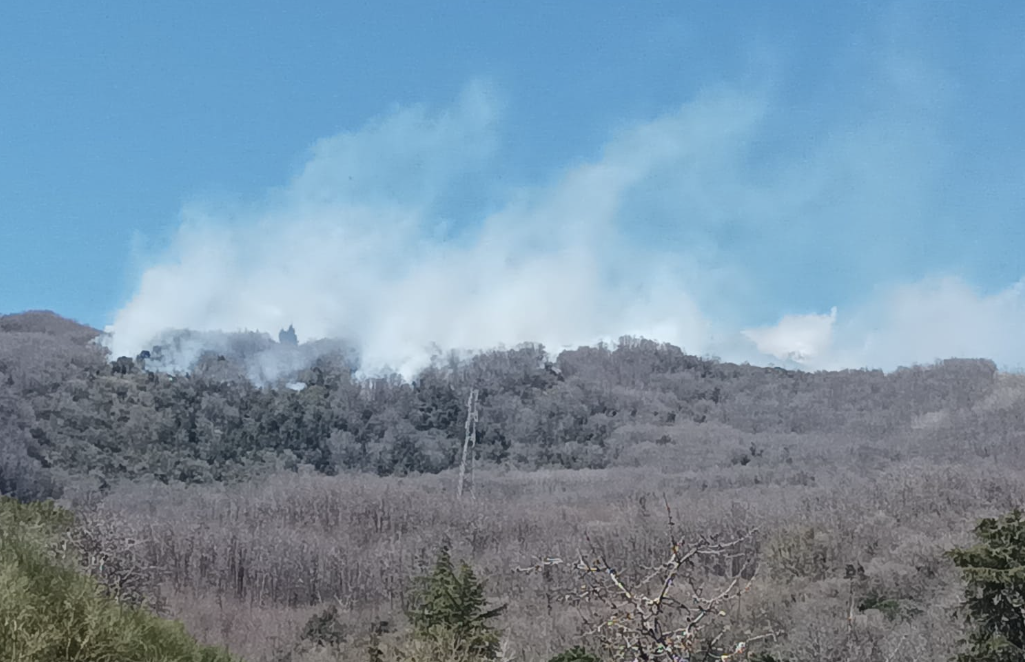 10-11 Aprile 2024   Livorno
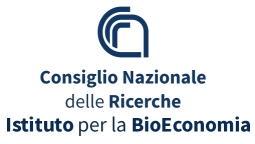 TuttIBElli a Catania
Benvenuti
Noi
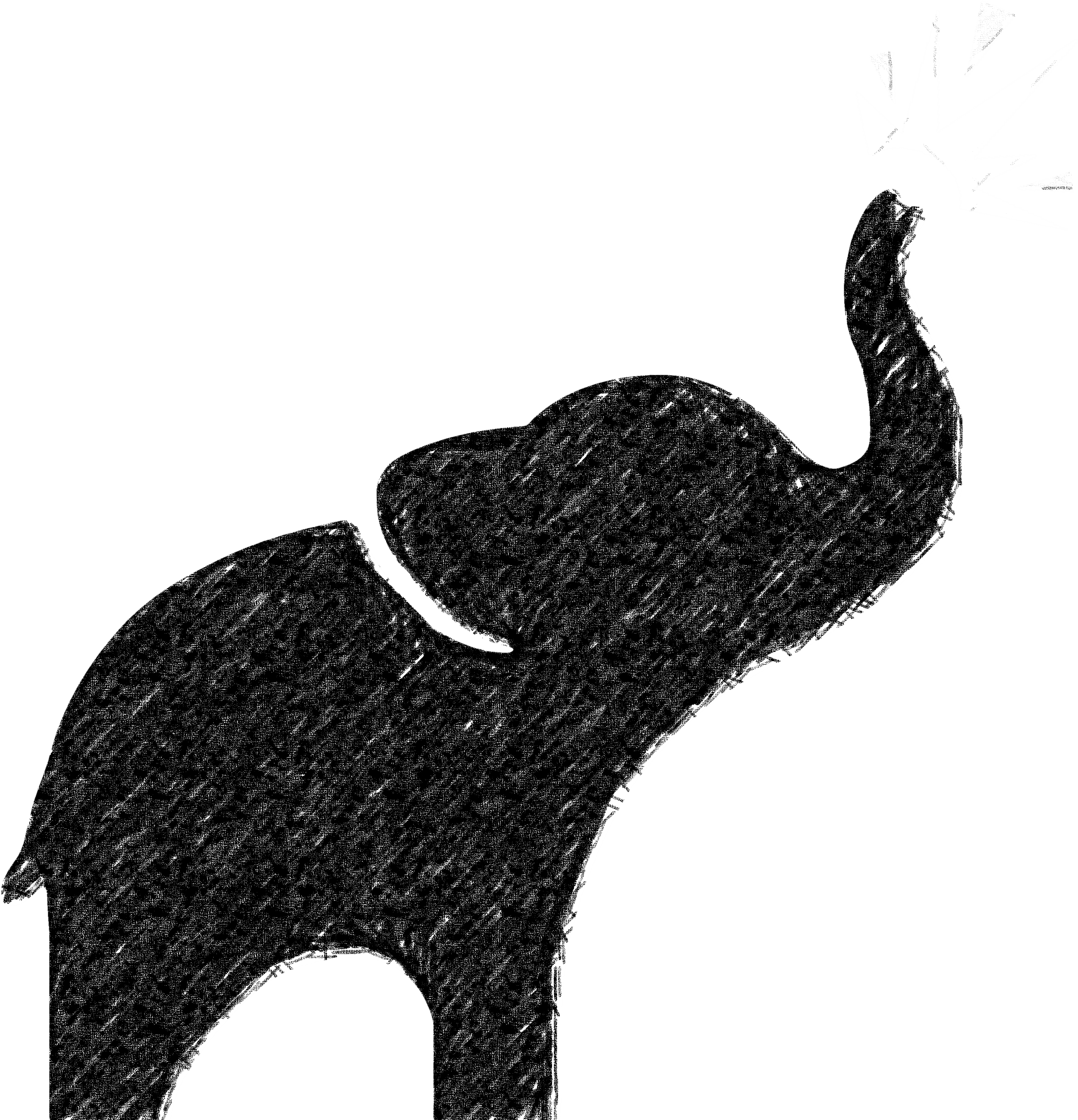 Progetti
Biblioteca
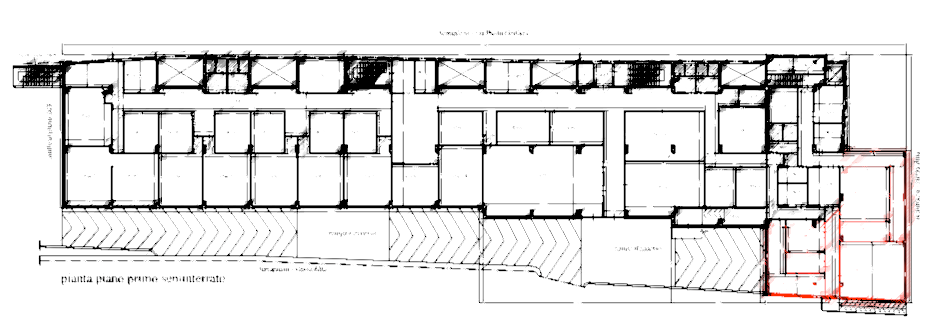 10-11 Aprile 2024   Livorno
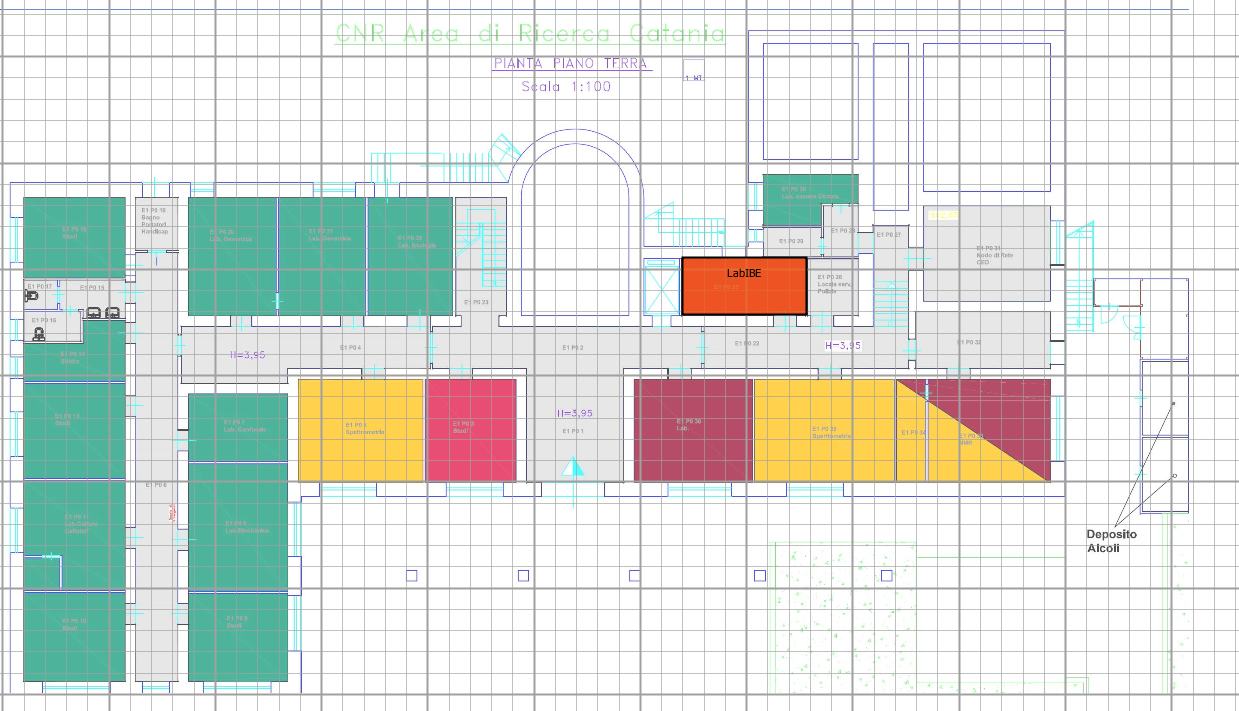 Zoommata
Personale
Progetti
Pubblicazioni
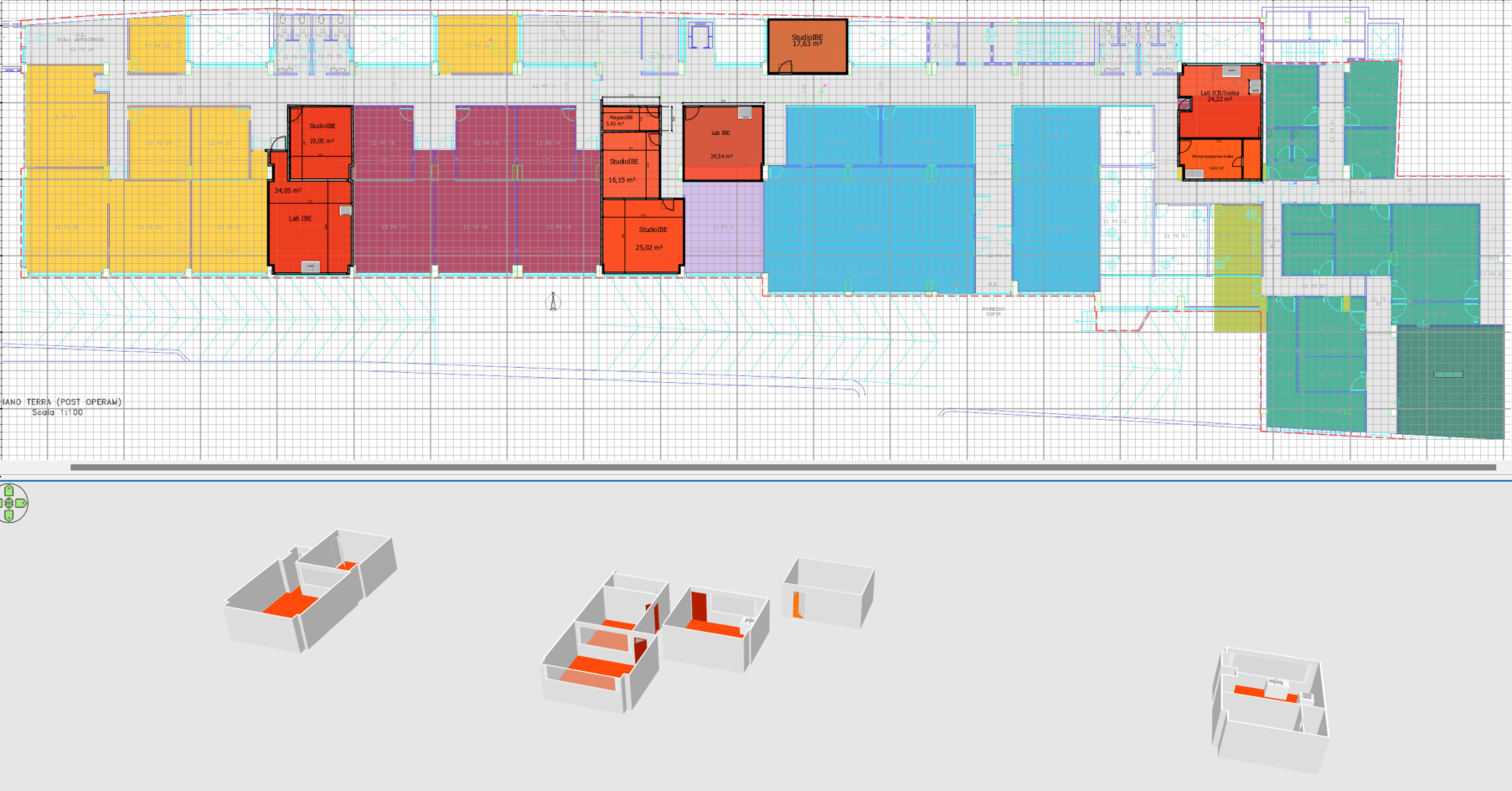